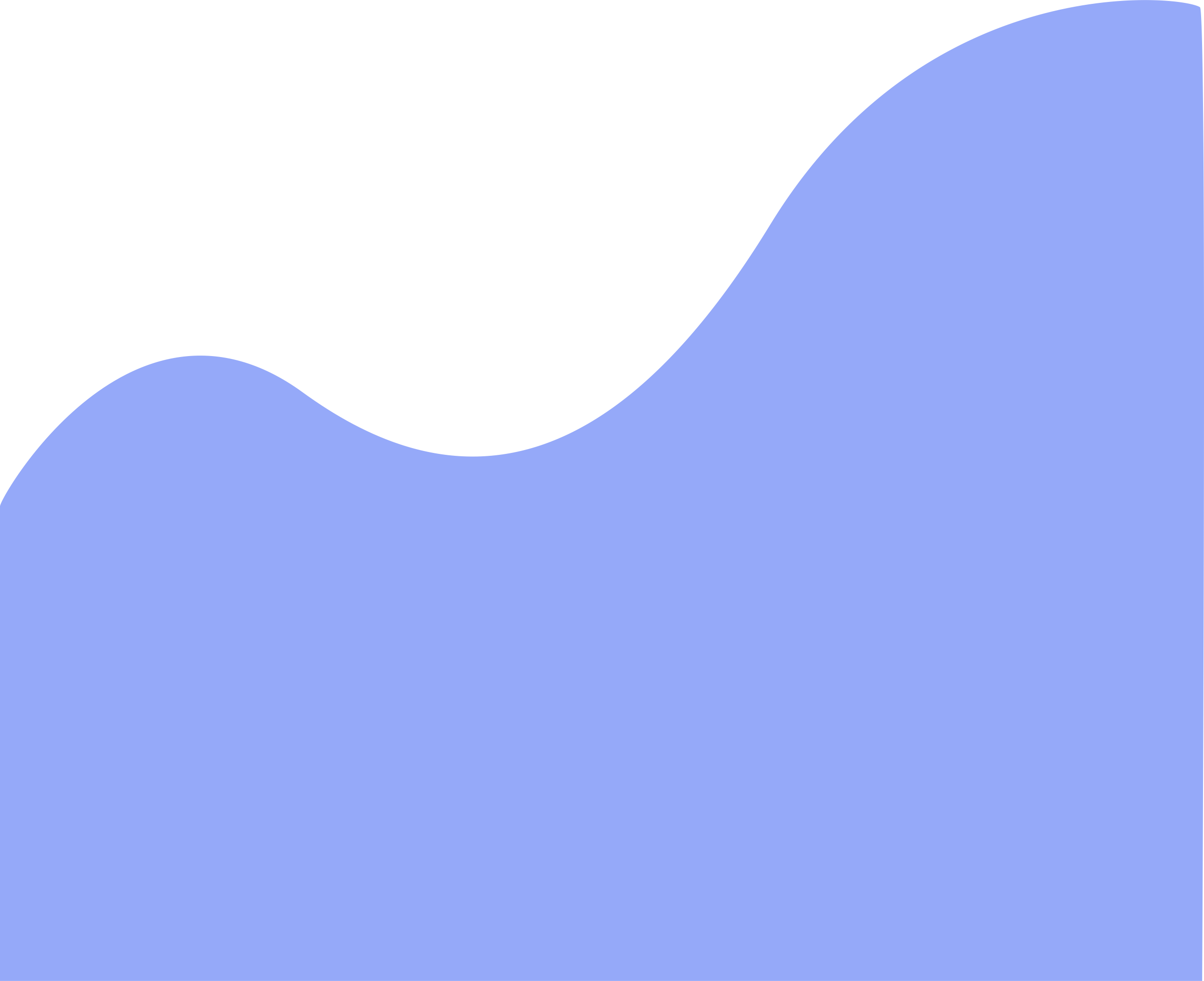 United for Ethics in Sport Community Codes
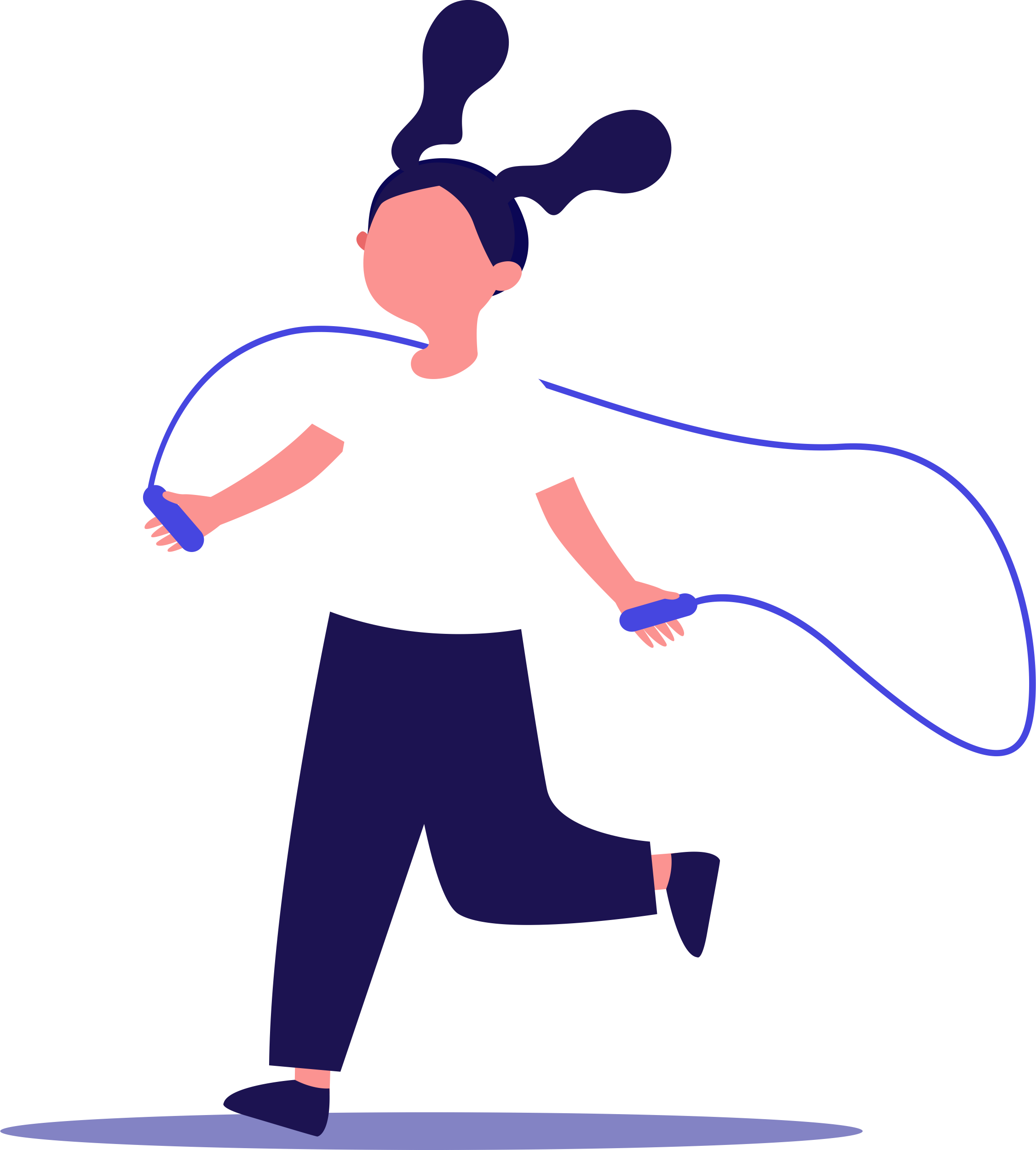 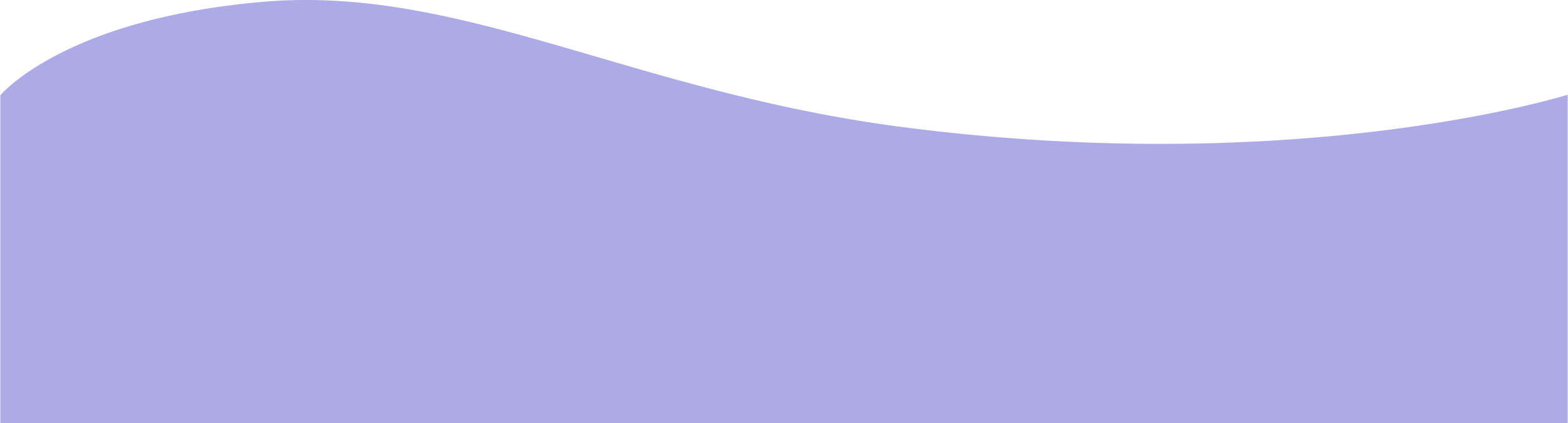 United for Ethics in Sport
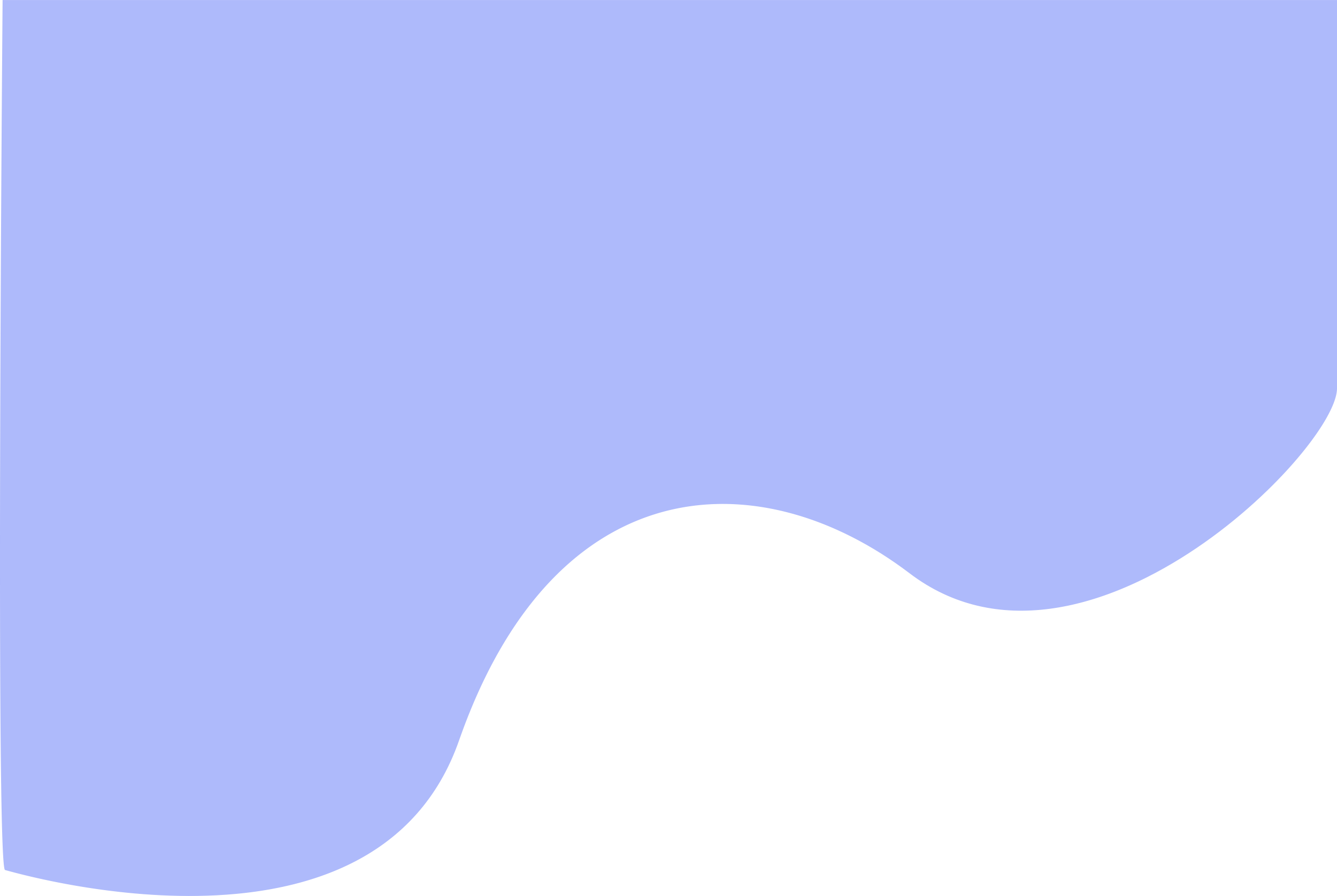 What is ethics and its purpose?
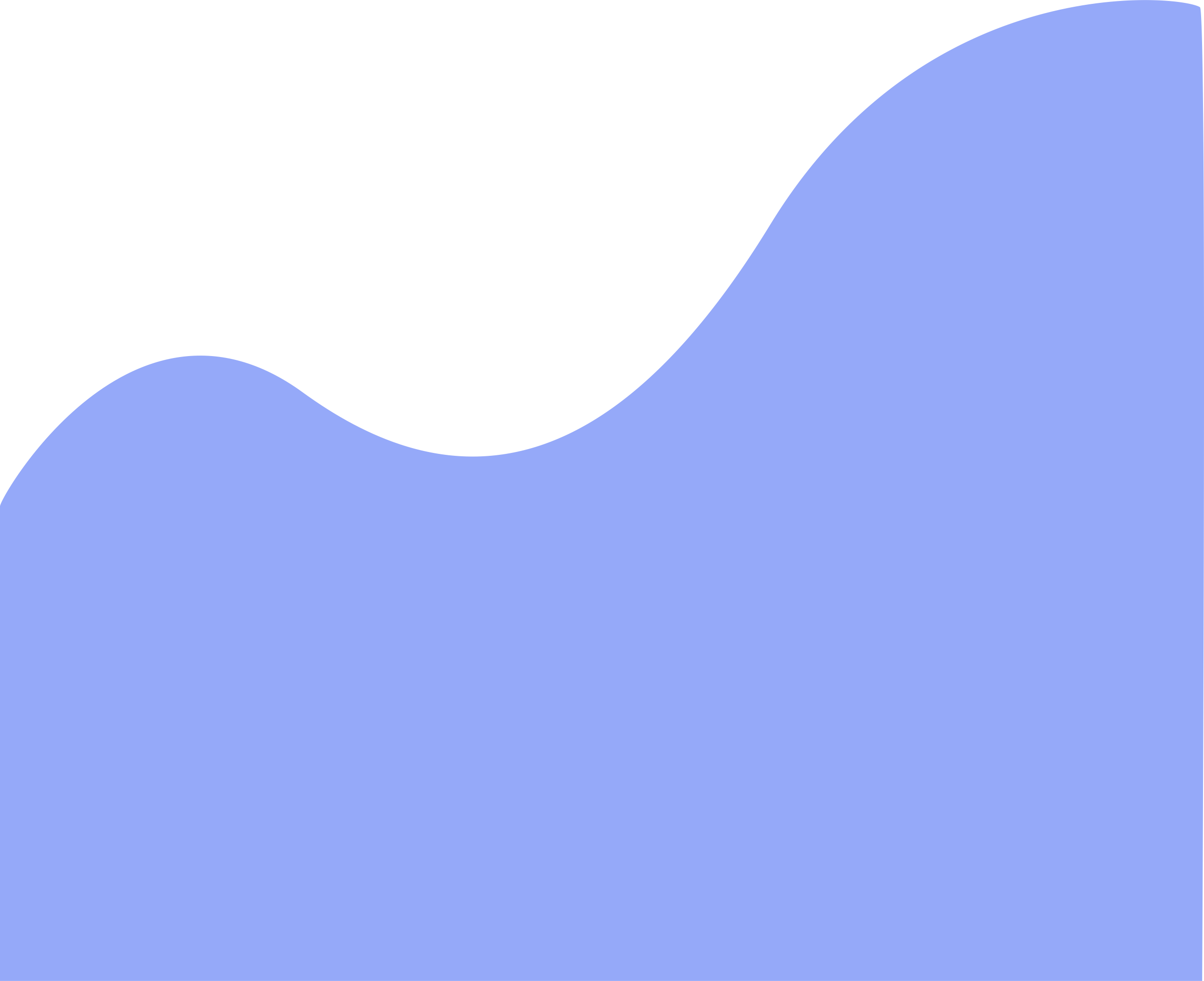 Ethics are a set of archetypes, models, and ideals that shape 
a person's character and action. As a result, ethics refers to 
a set of behavioural and lifestyle norms that help people recognize 
the value of the good.
United for Ethics in Sport
Why ethics in sports
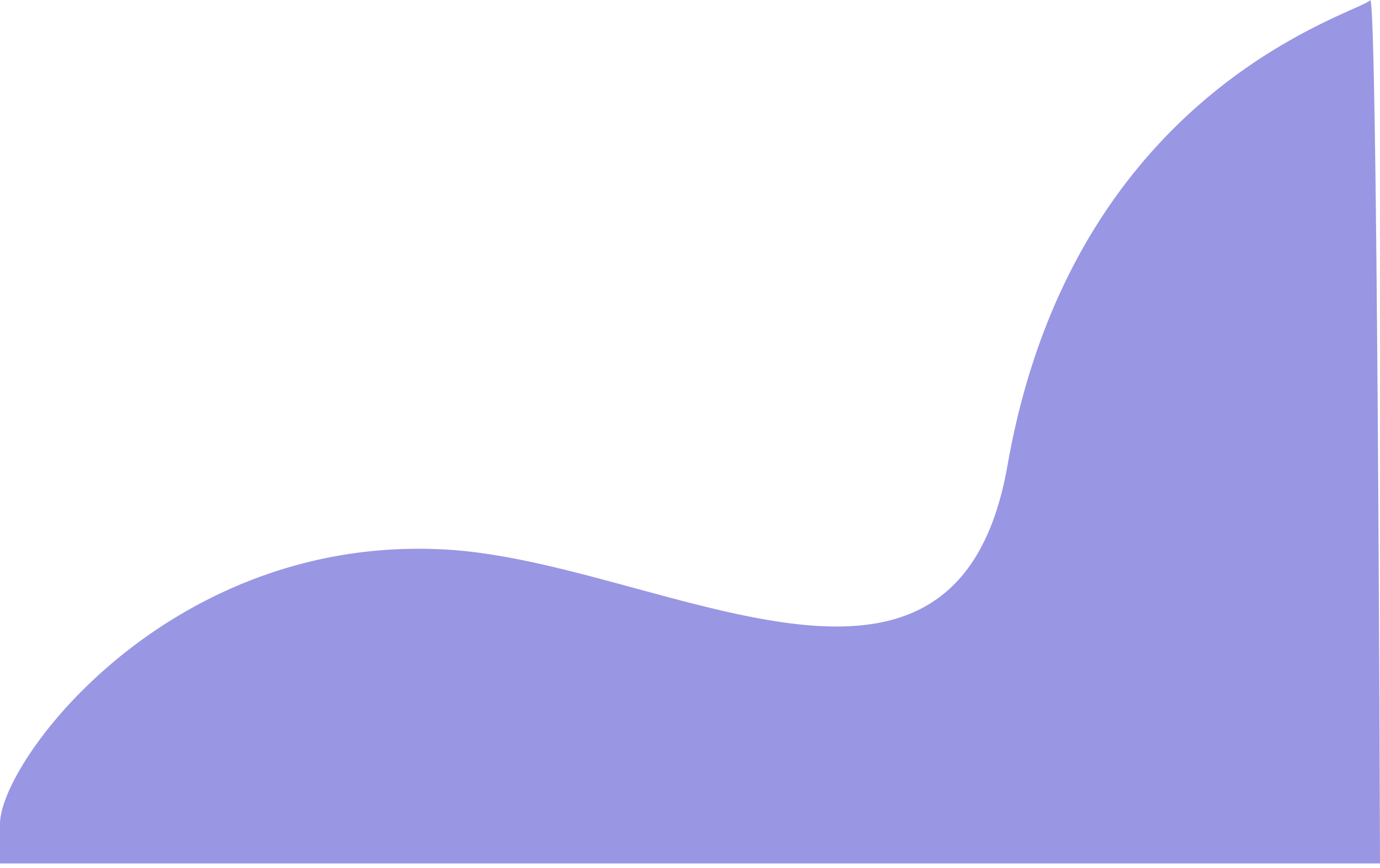 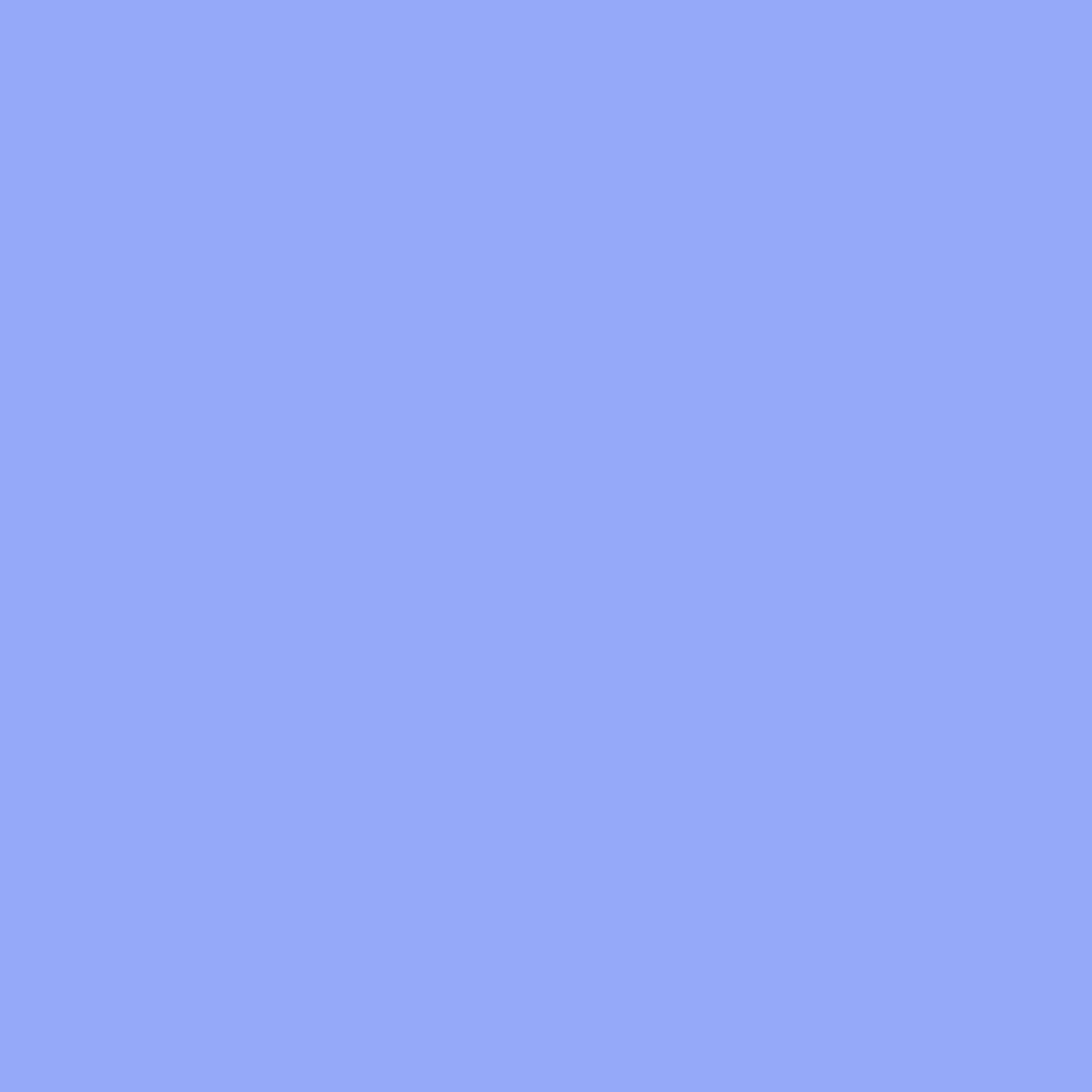 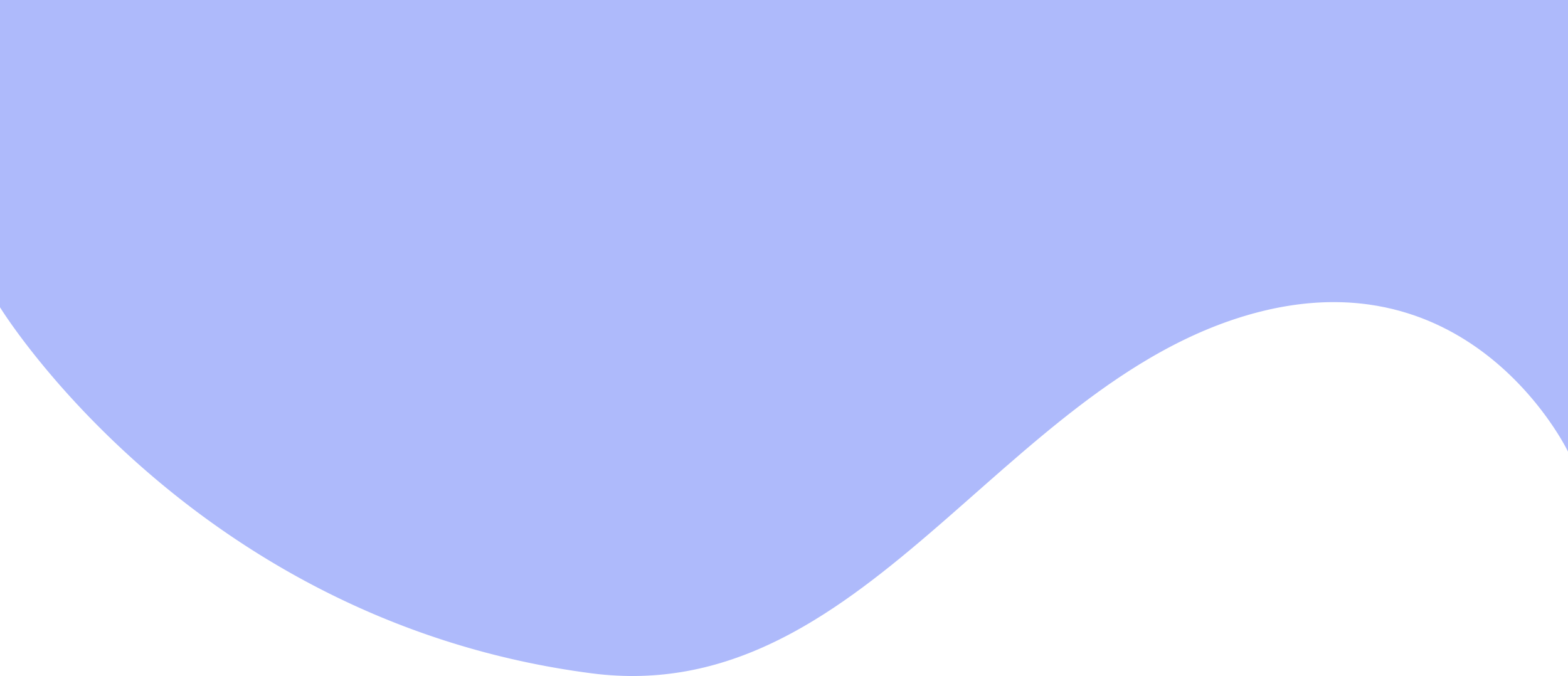 Ethics, as a set of principles, helps us to understand that we cannot live 
in any way, that not everything is permissible in life and that 
our actions have outcomes for others and the society that we help 
to build. Ethics guide us to define good from bad and right from wrong.
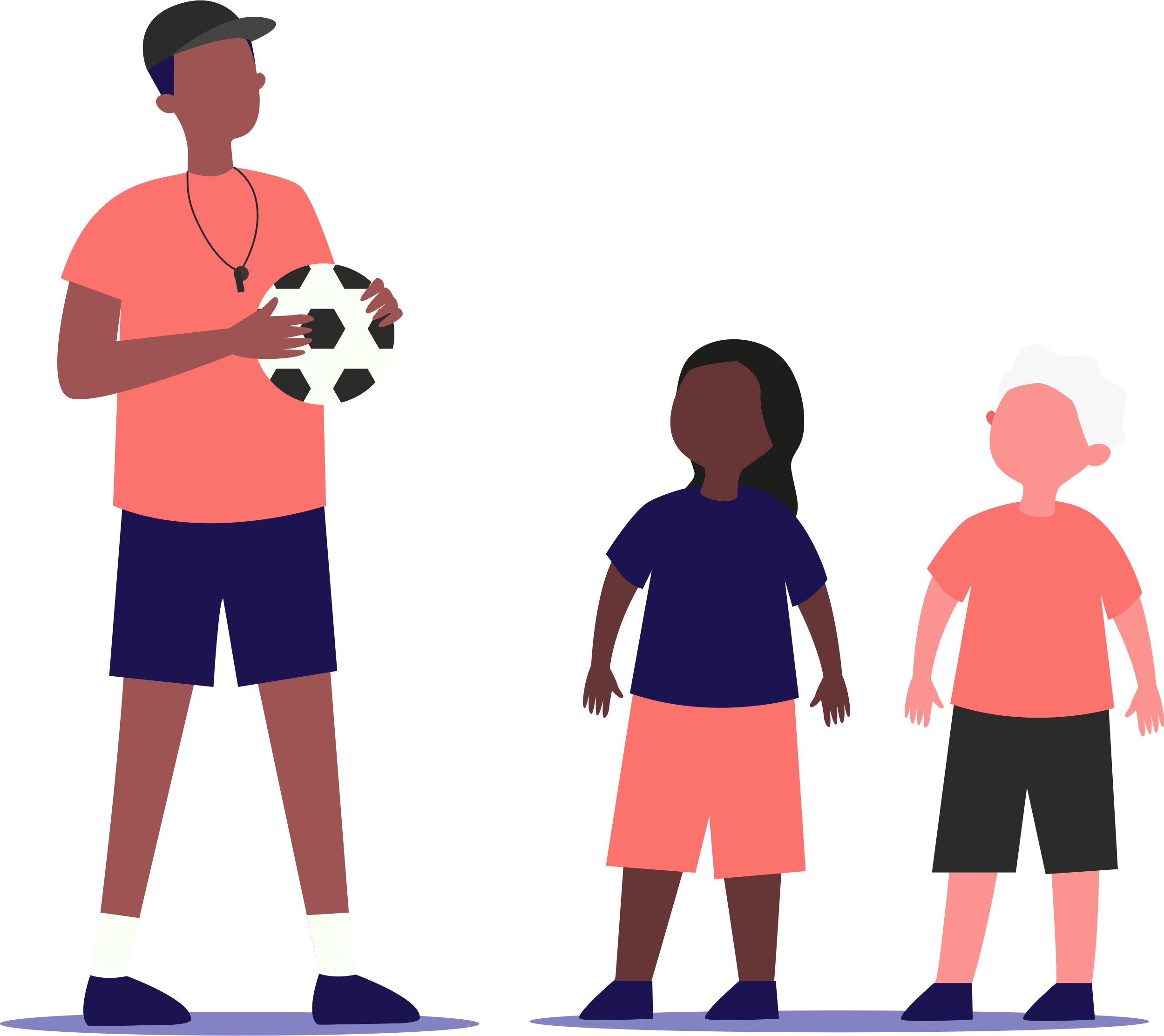 United for Ethics in Sport
Why ethics in sports
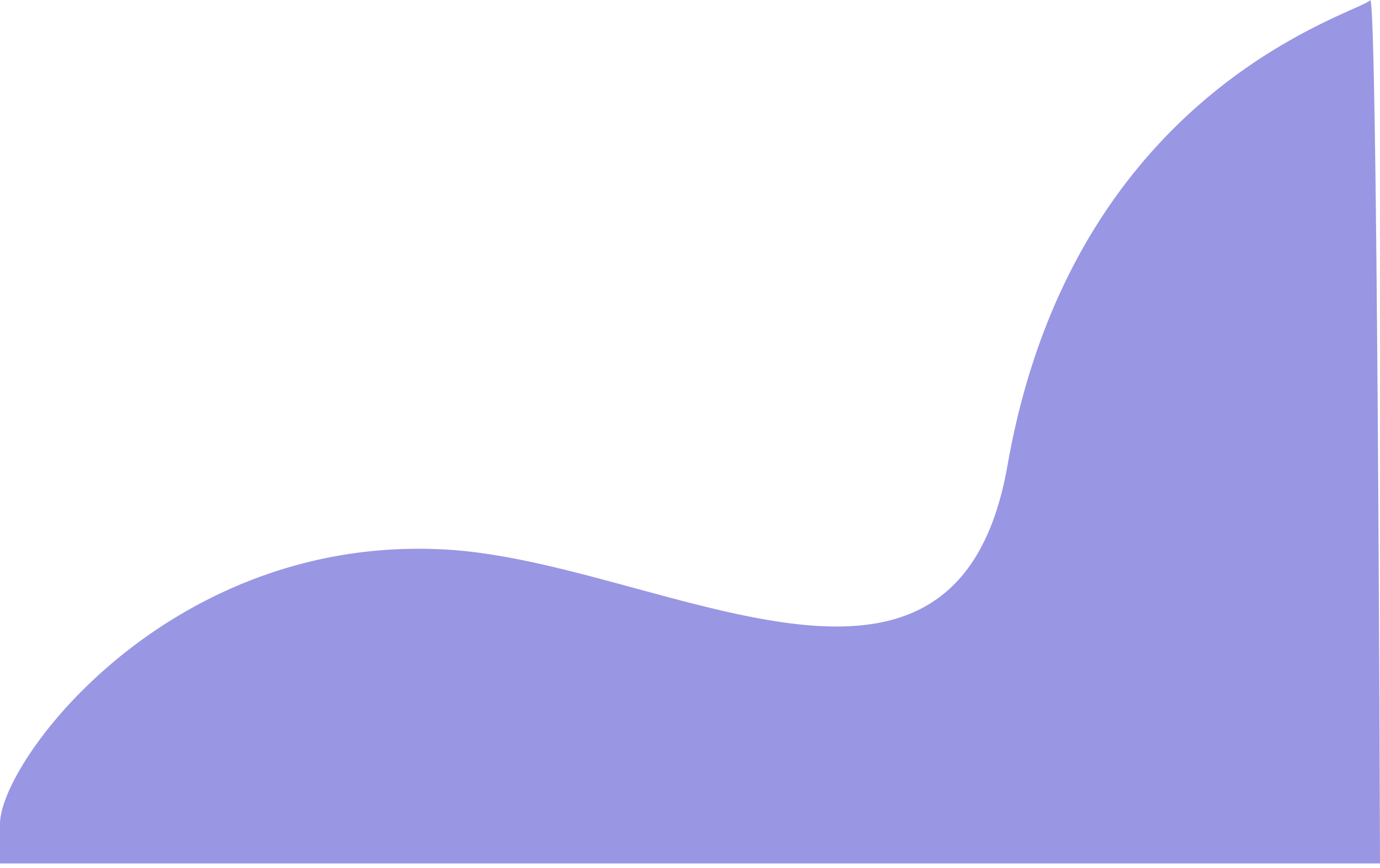 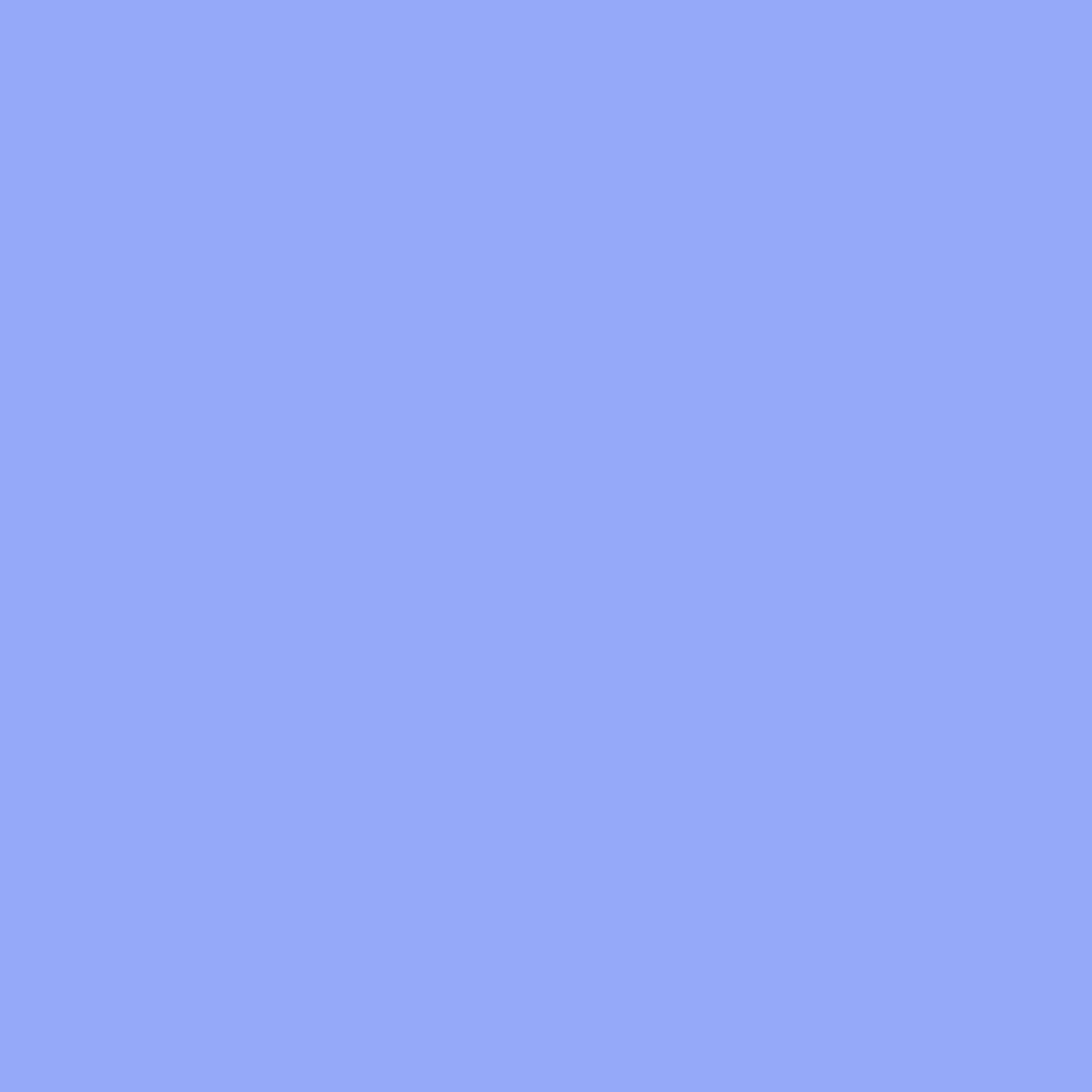 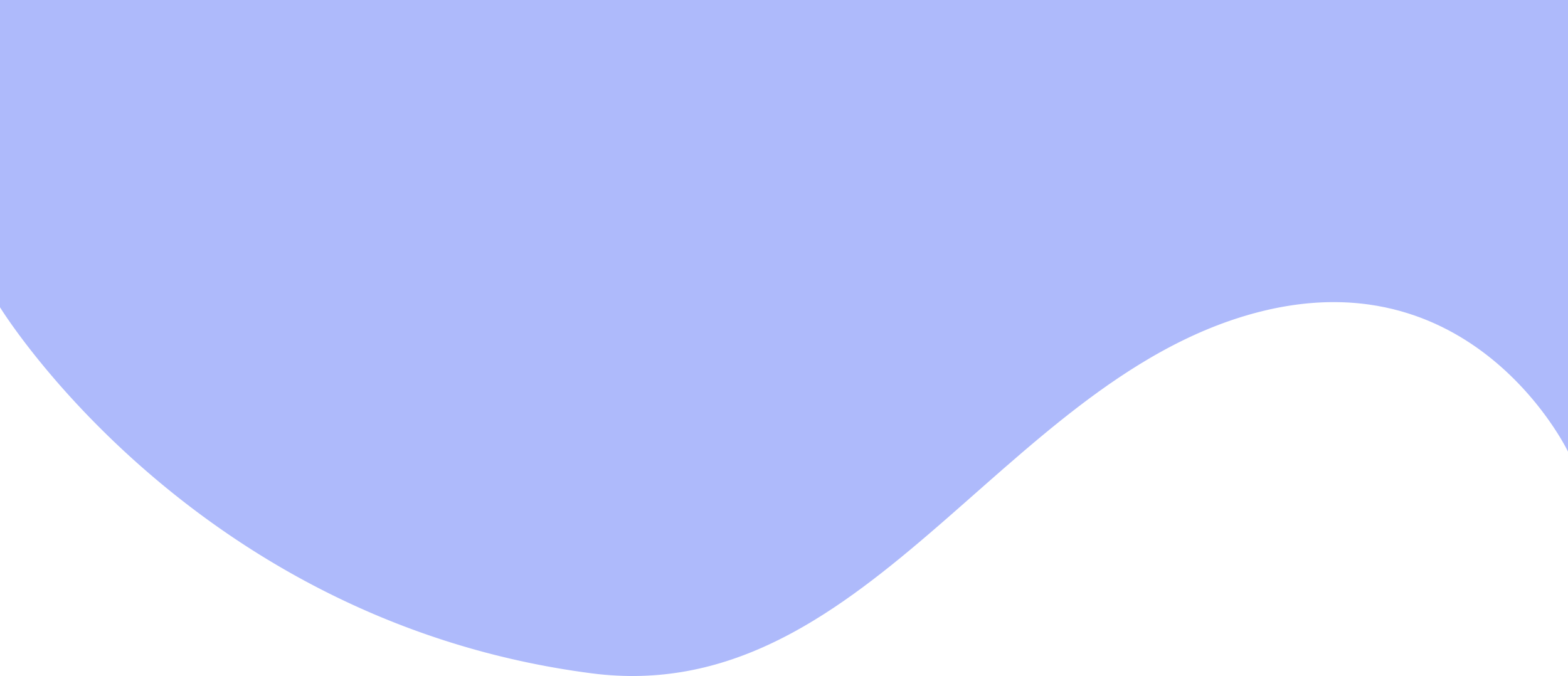 The same view should be used for the practice of sport: 
Individual goals or triumph should not be the primary goal 
and they should not be achieved at any cost, but they should indicate 
values such aseffort, respect, tolerance and fairness.
United for Ethics in Sport
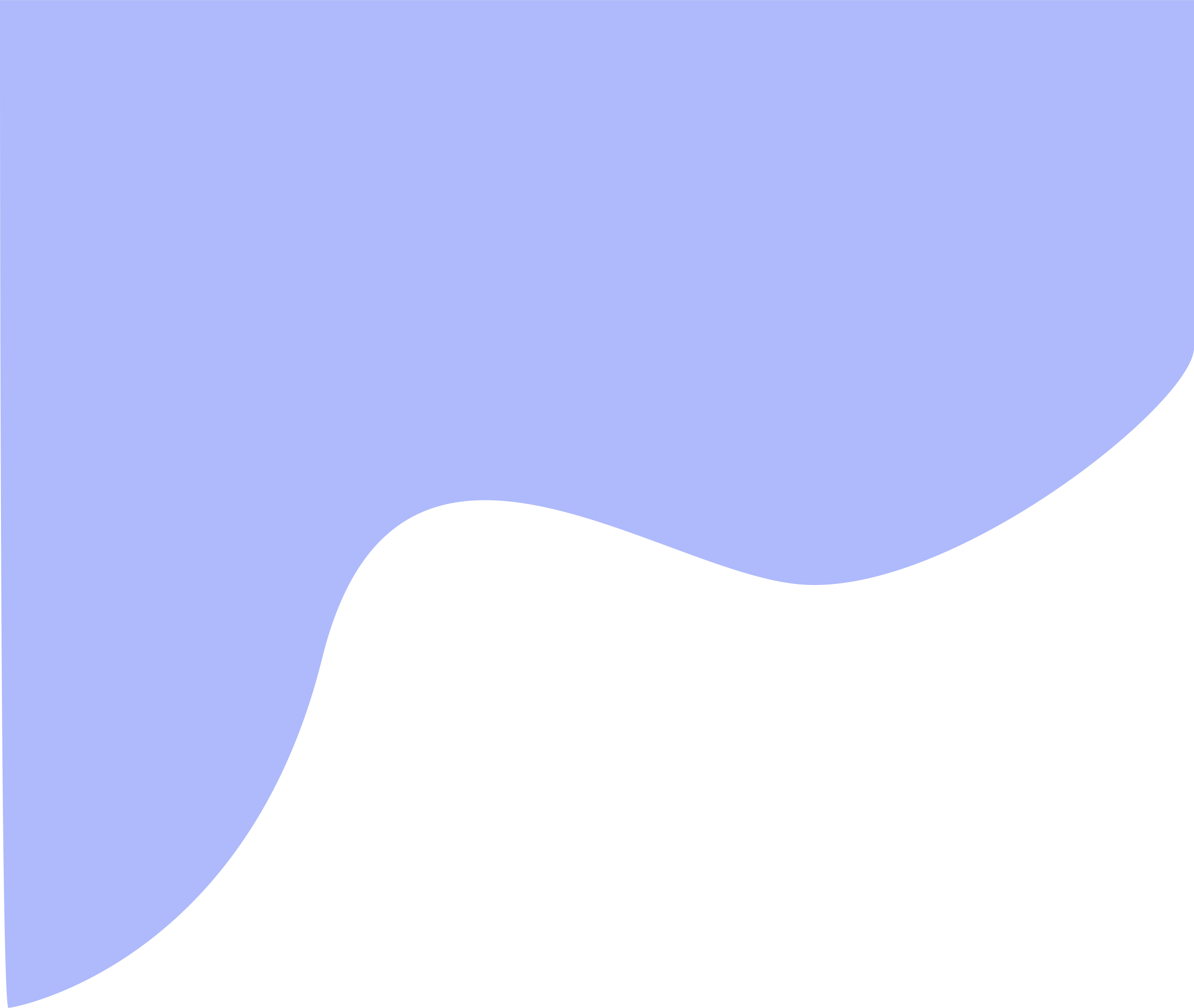 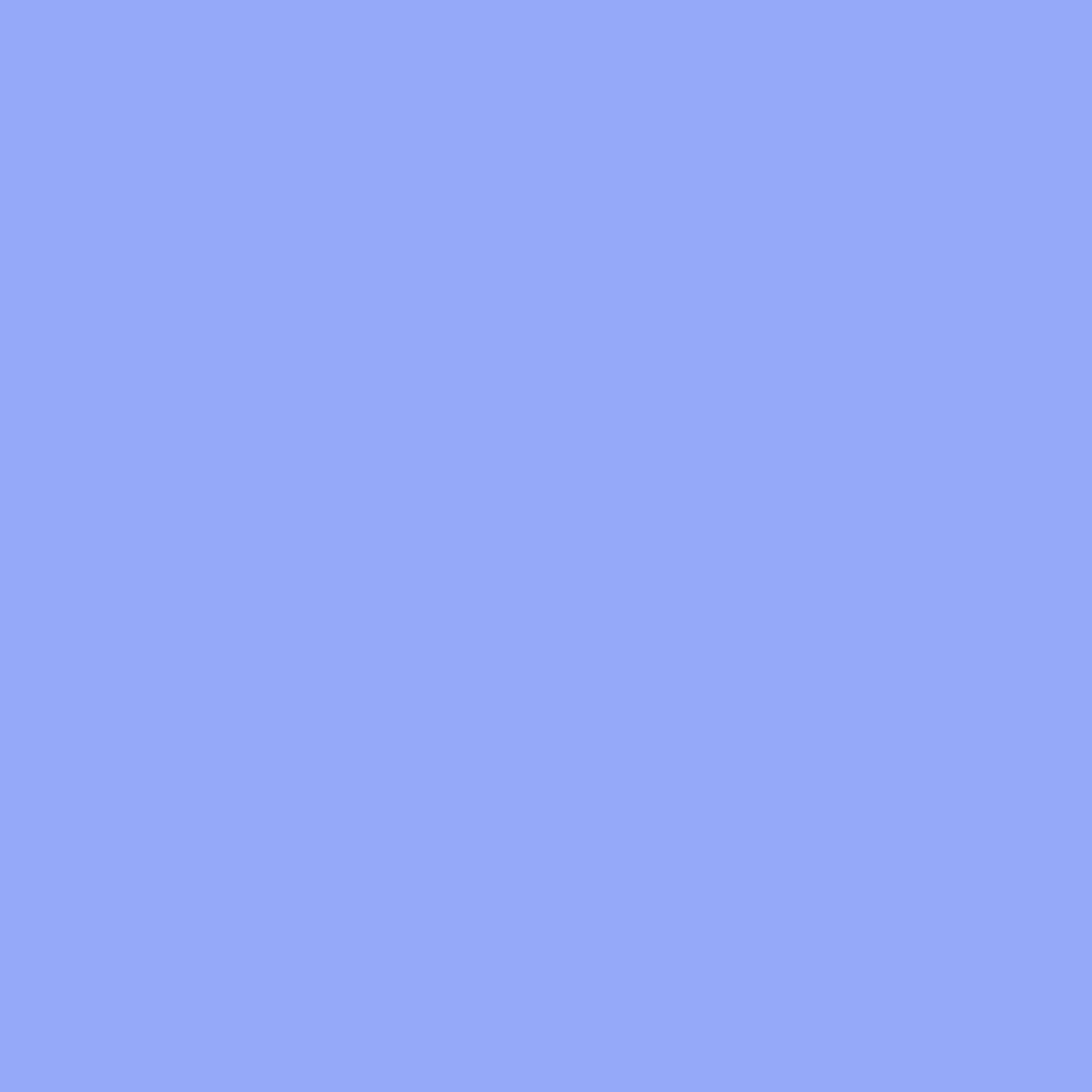 What are the UES community codes for ethical sports?
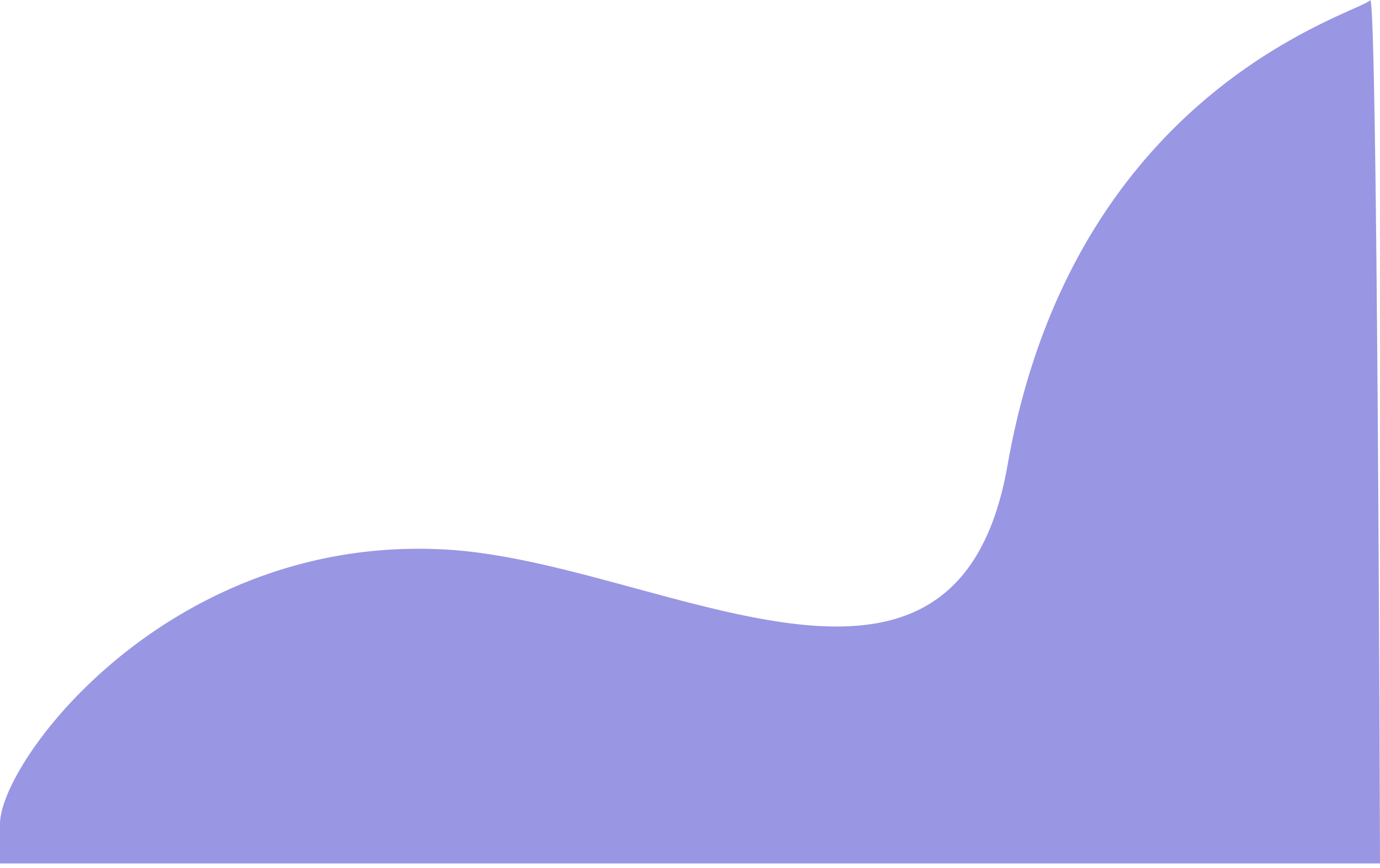 United for Ethics in Sport
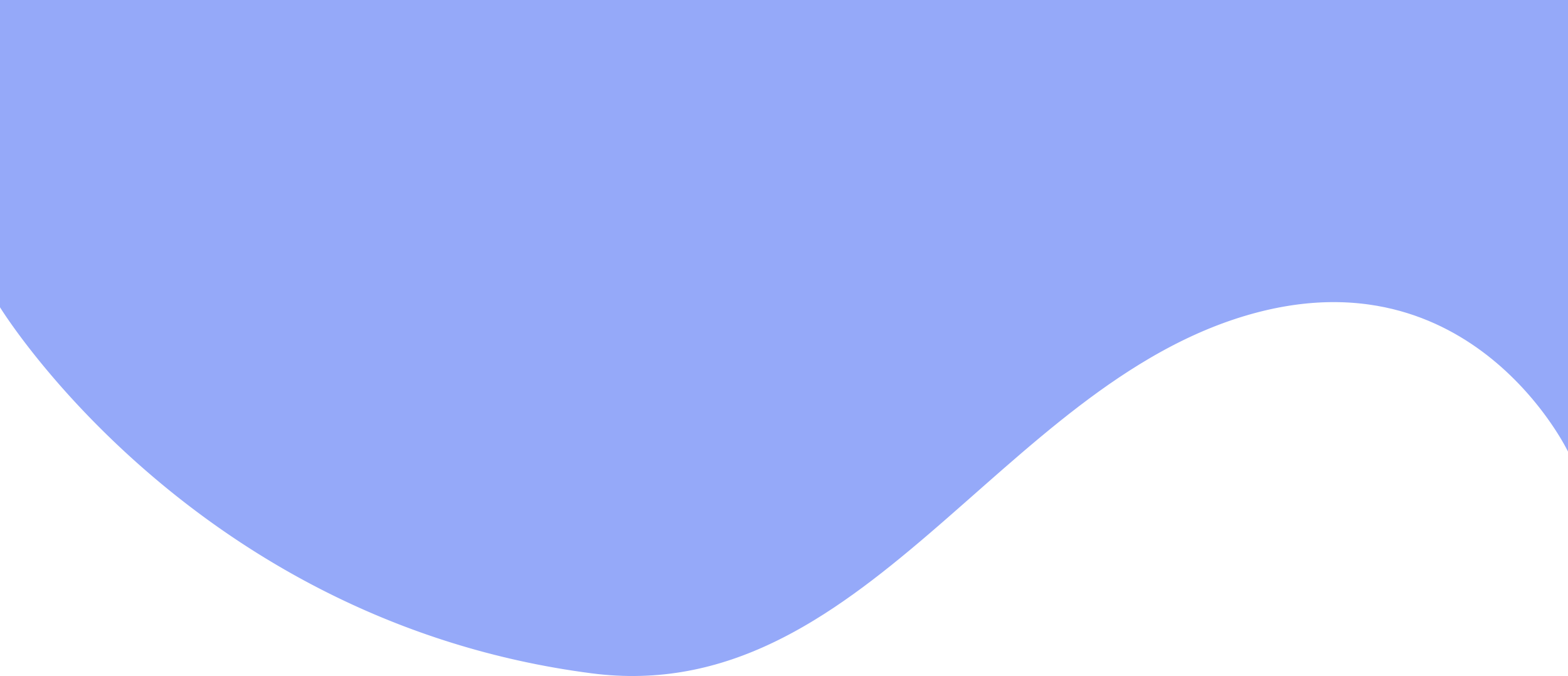 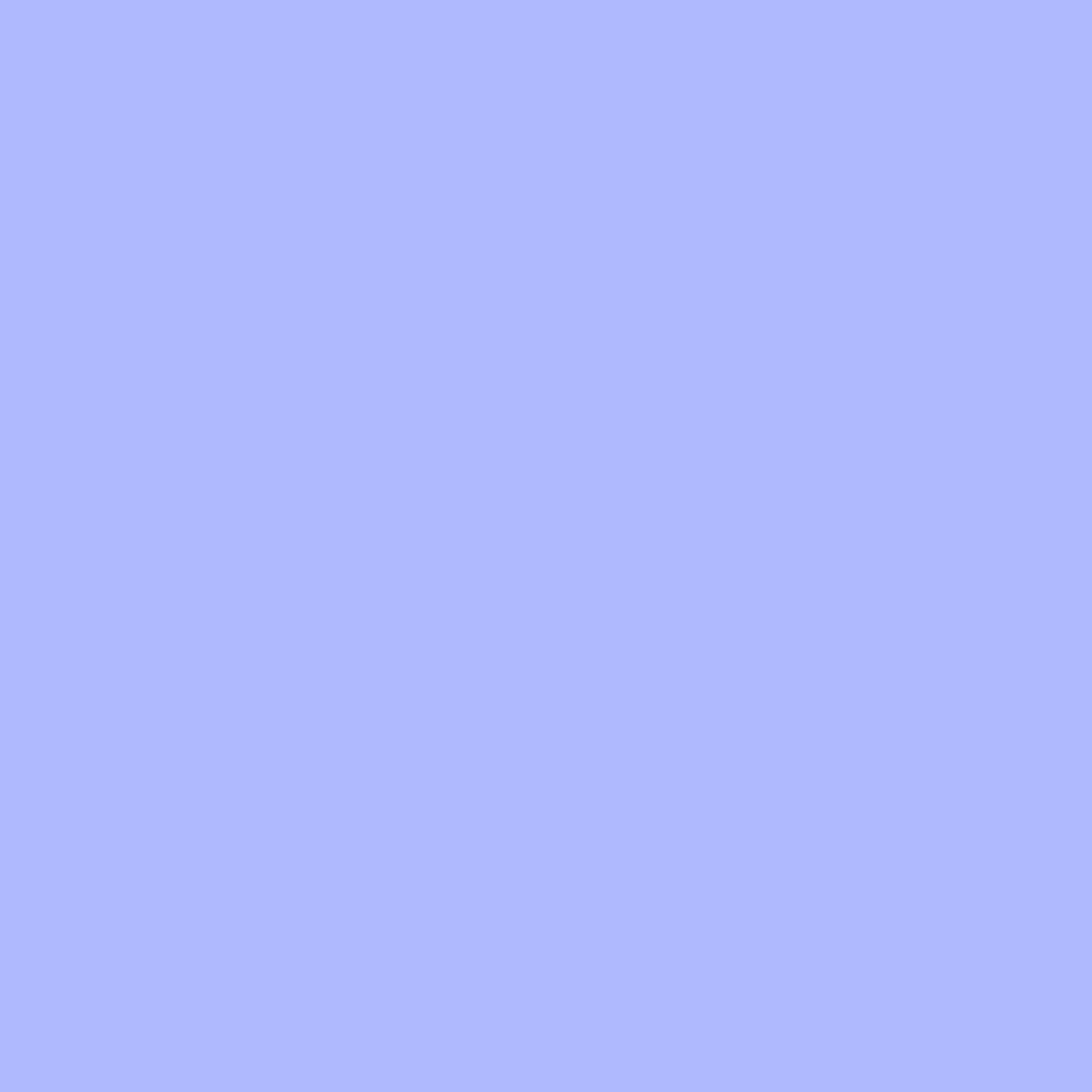 We treat everyone equally.
Regardless of nationality, age, gender, sexual orientation, 
social origin, religion or political orientation.
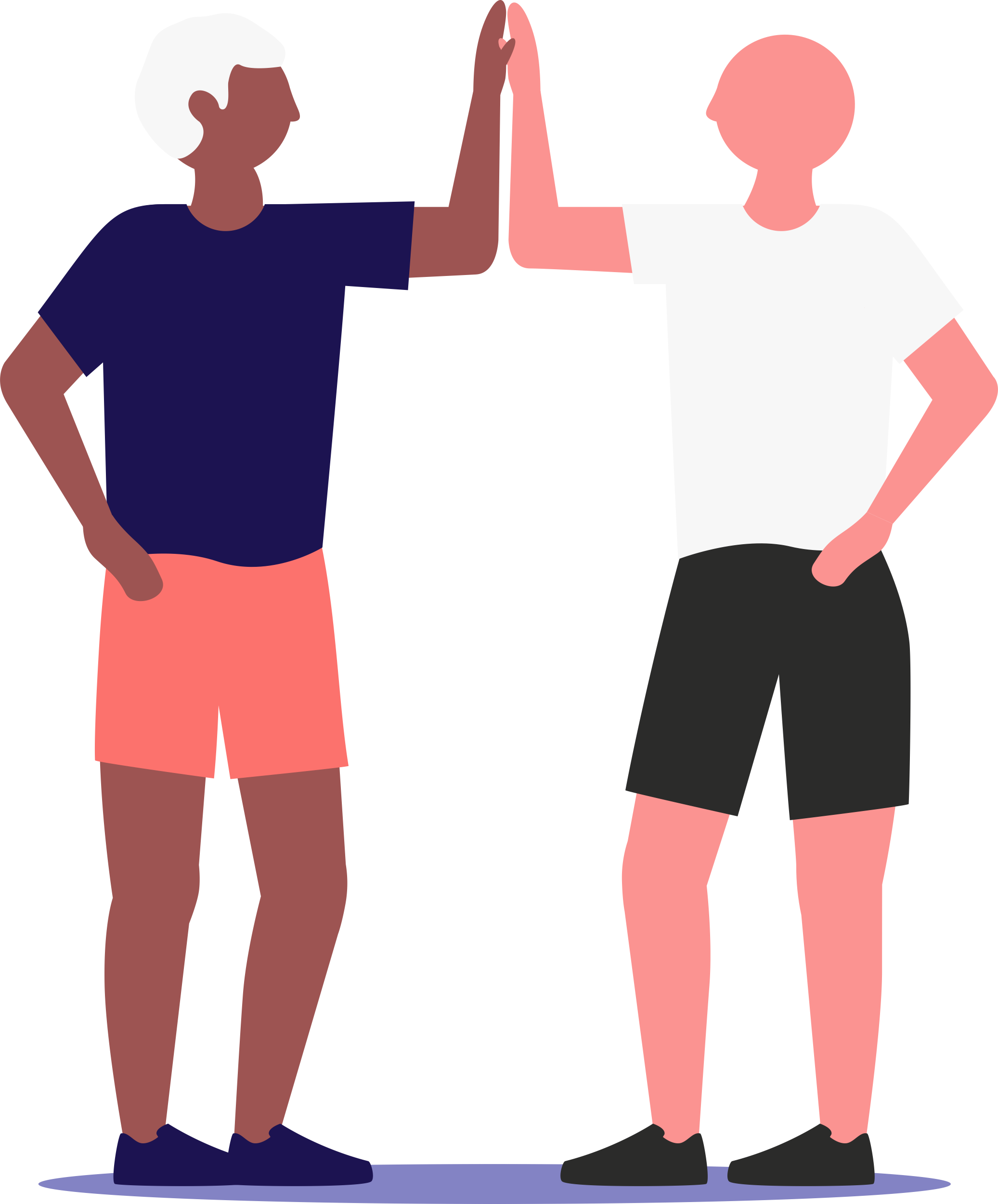 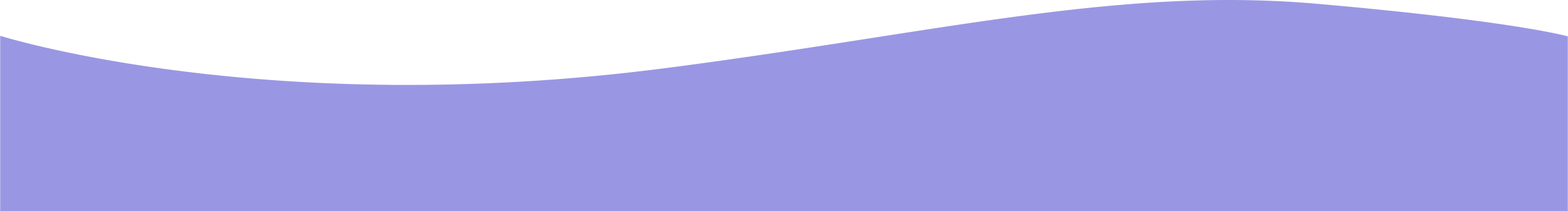 United for Ethics in Sport
We bring sport and the social environment into harmony.
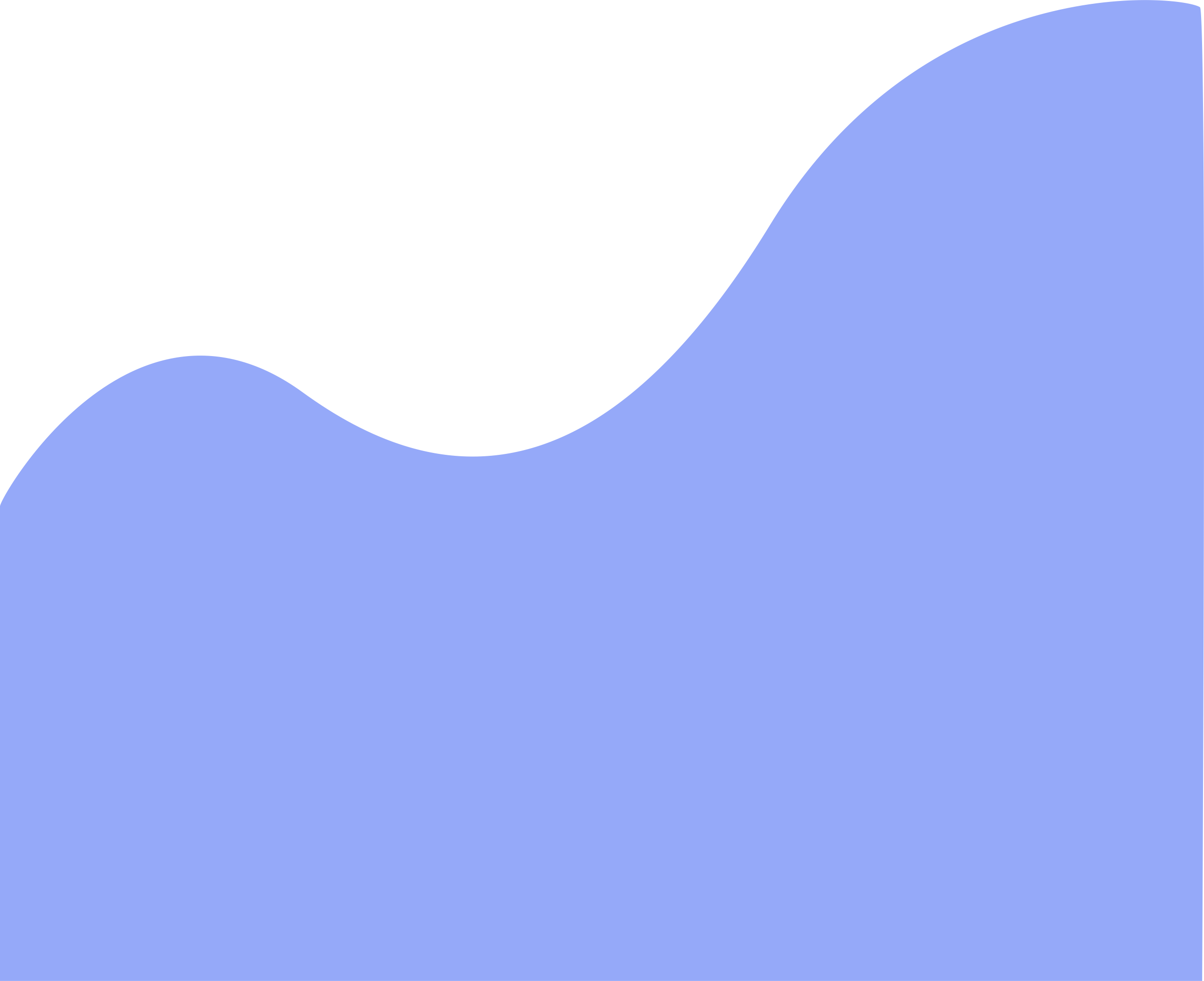 By combining the demands of training and competition with 
education, work and family life.
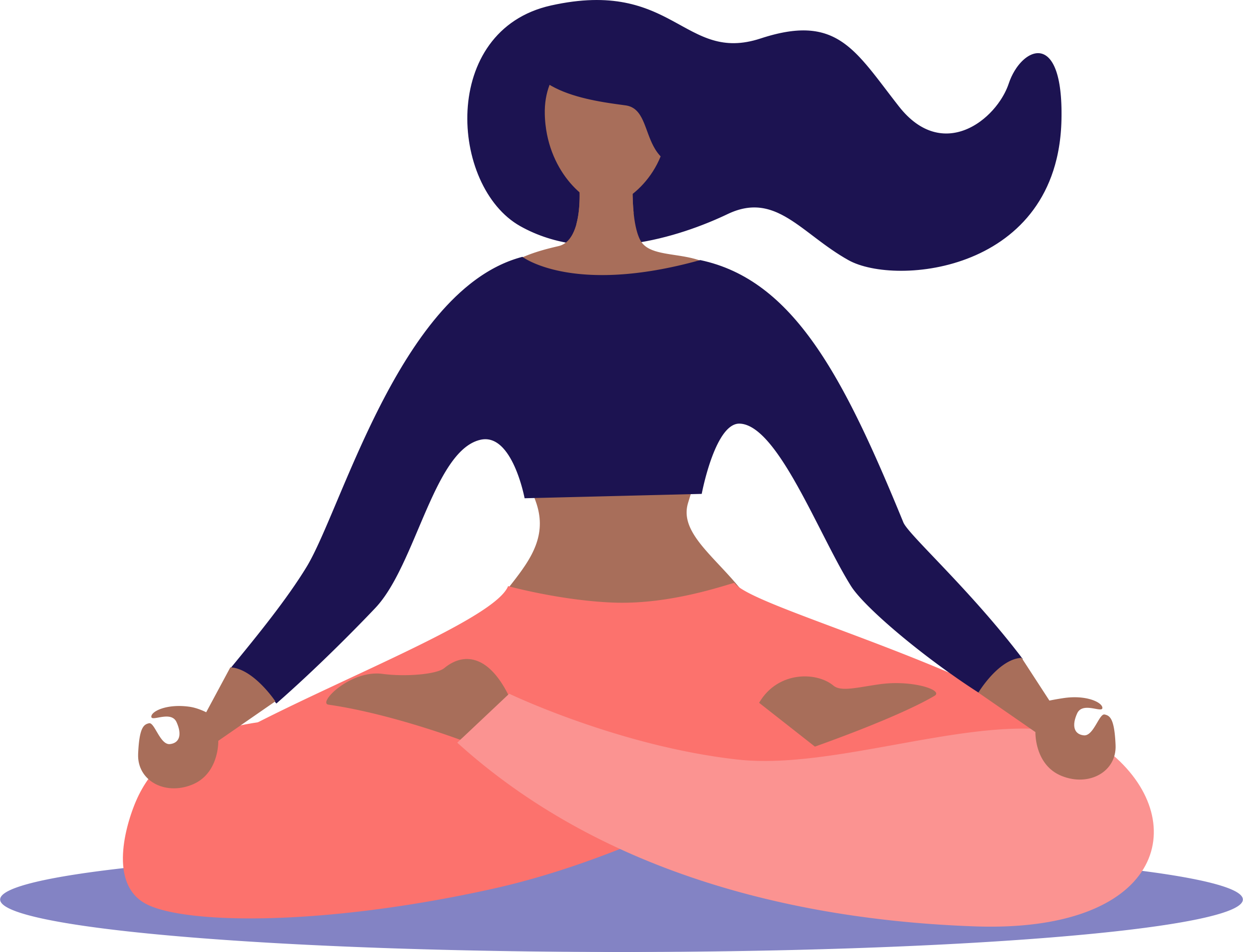 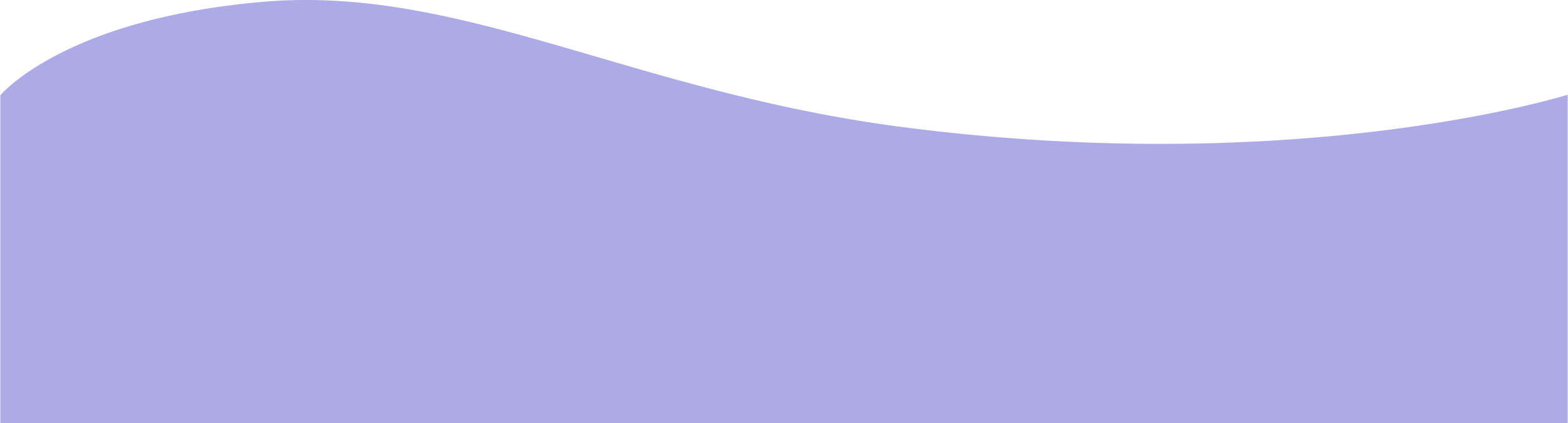 United for Ethics in Sport
We foster personal and collective responsibility.
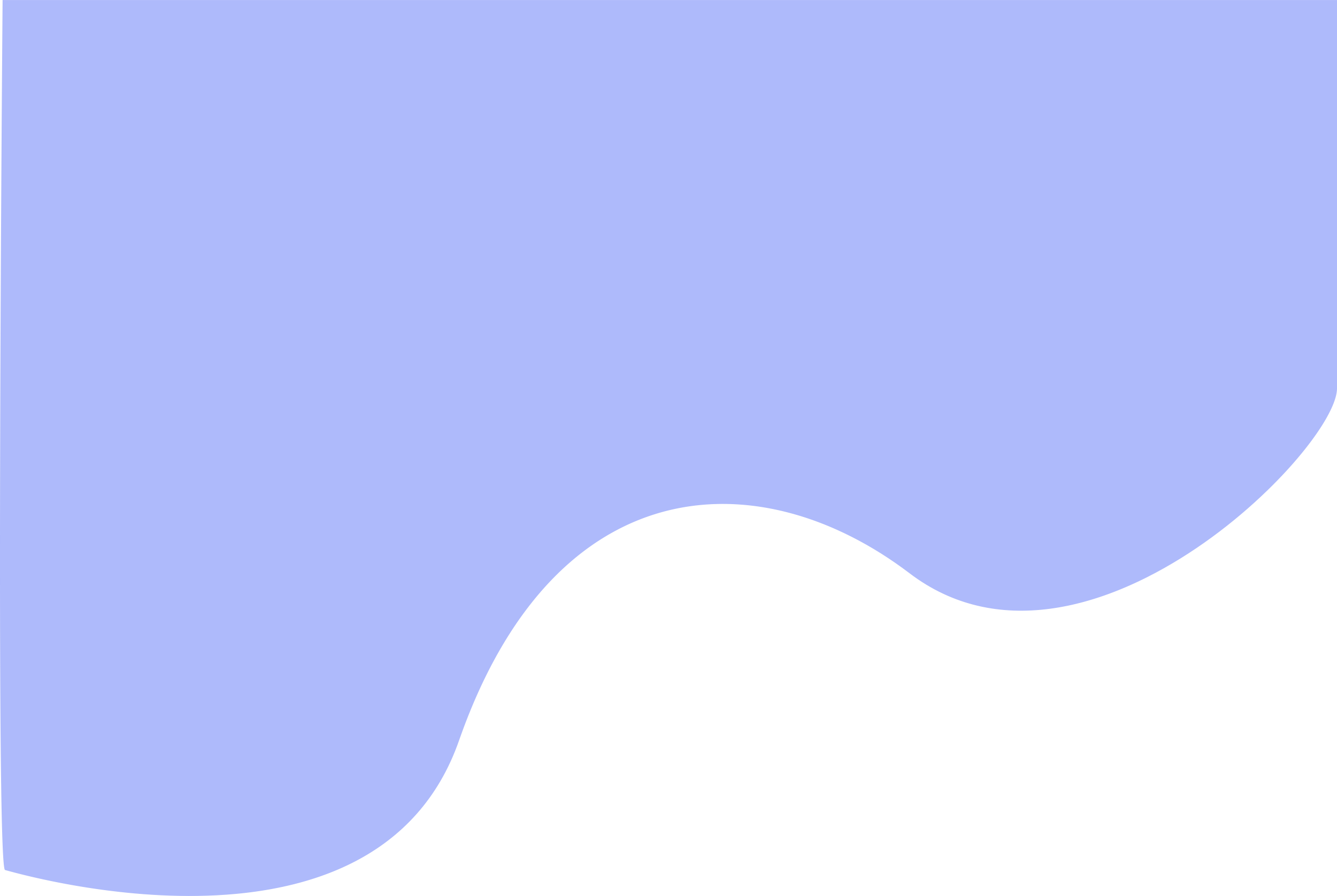 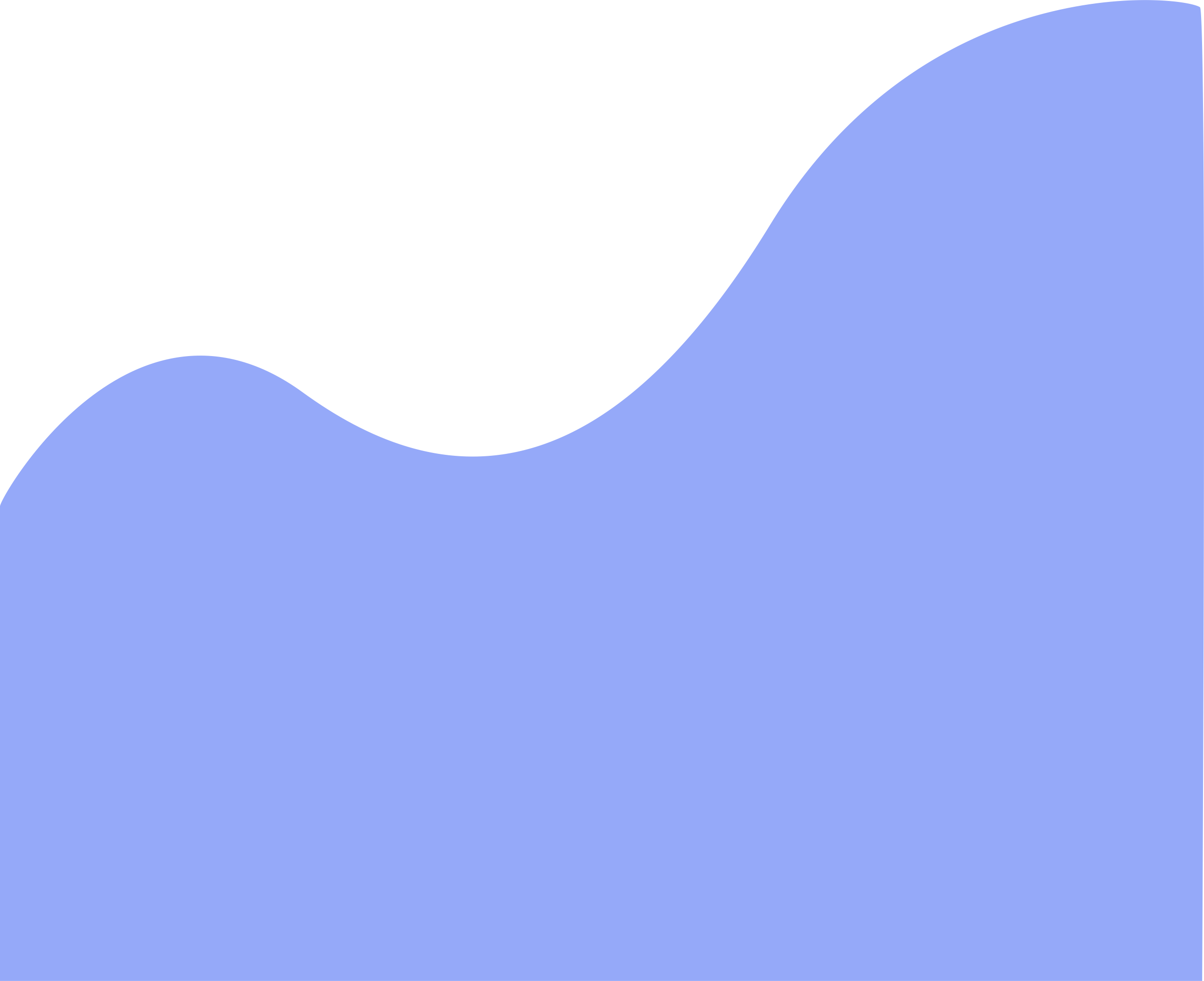 And involve athletes in all decisions that affect them.
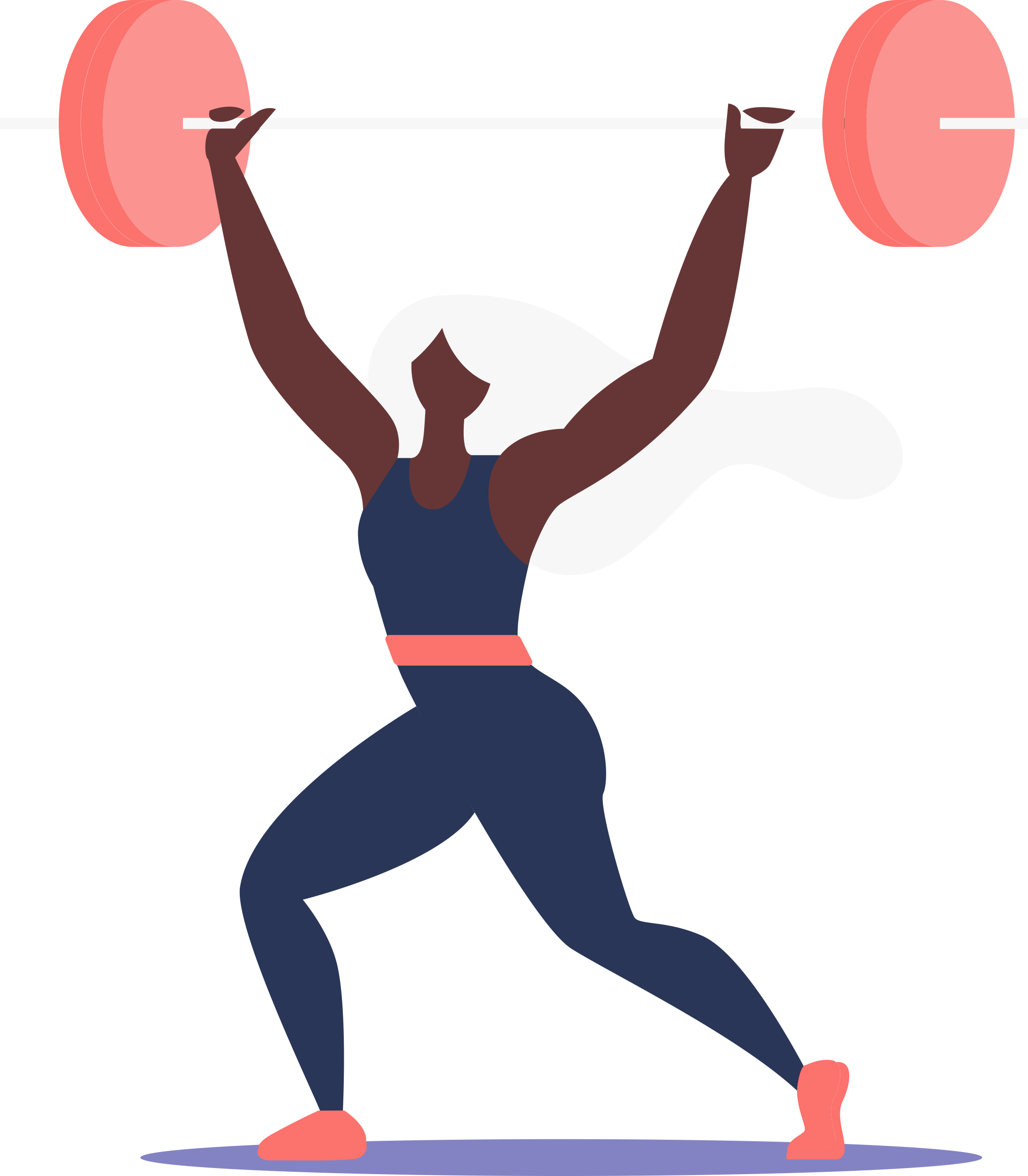 United for Ethics in Sport
We support respectfully.
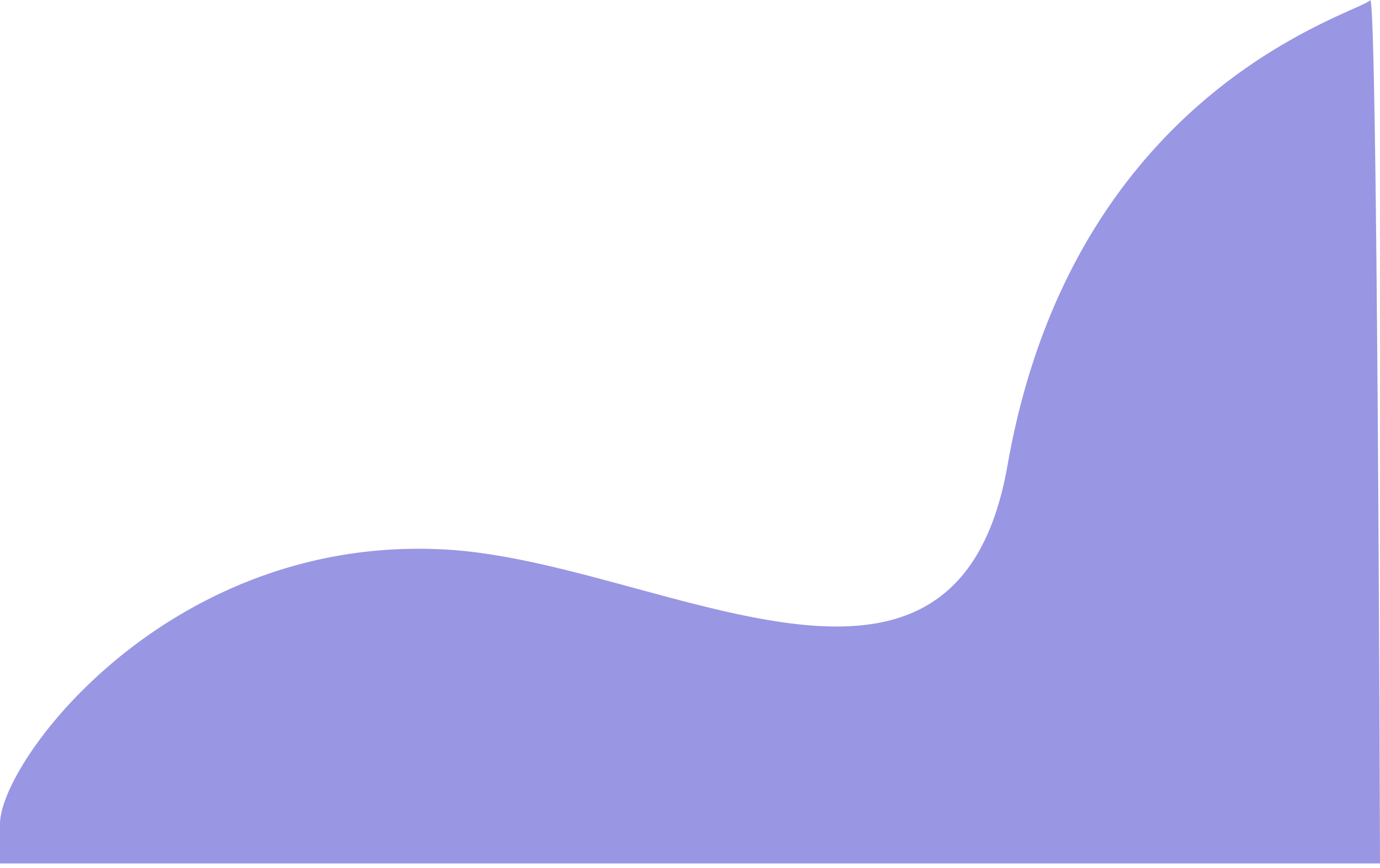 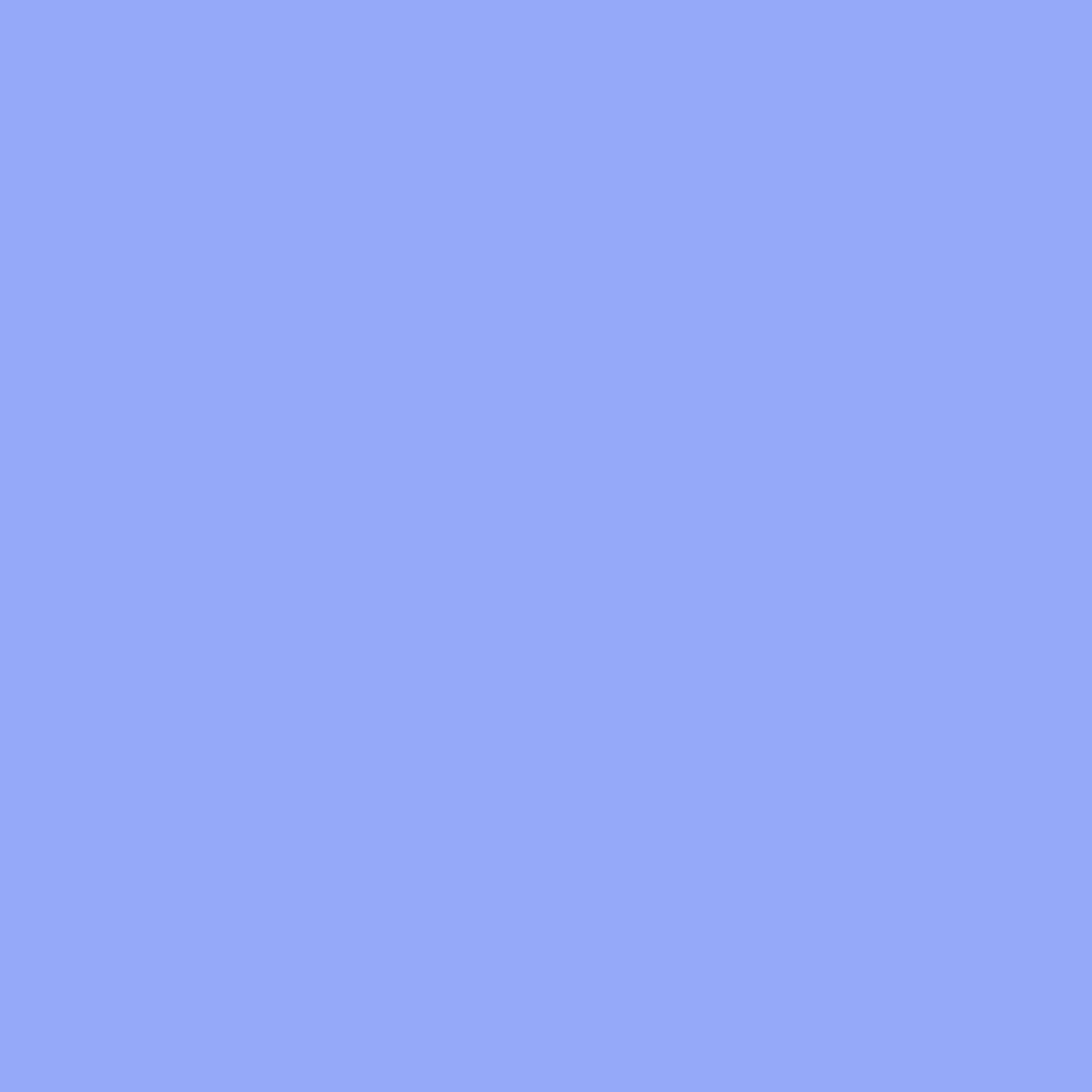 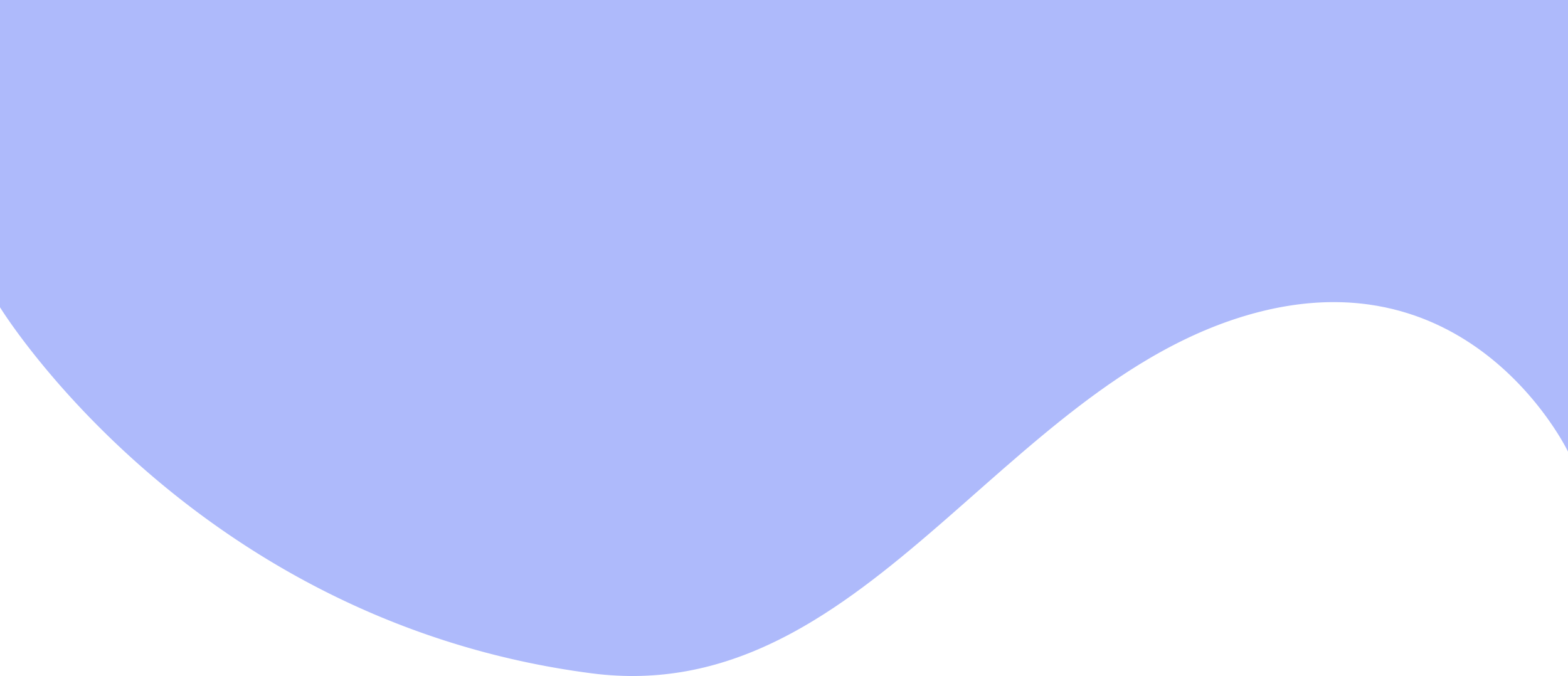 Without overtaxing athletes, because achieving sporting targets 
cannot come at the expense of their physical or mental health.
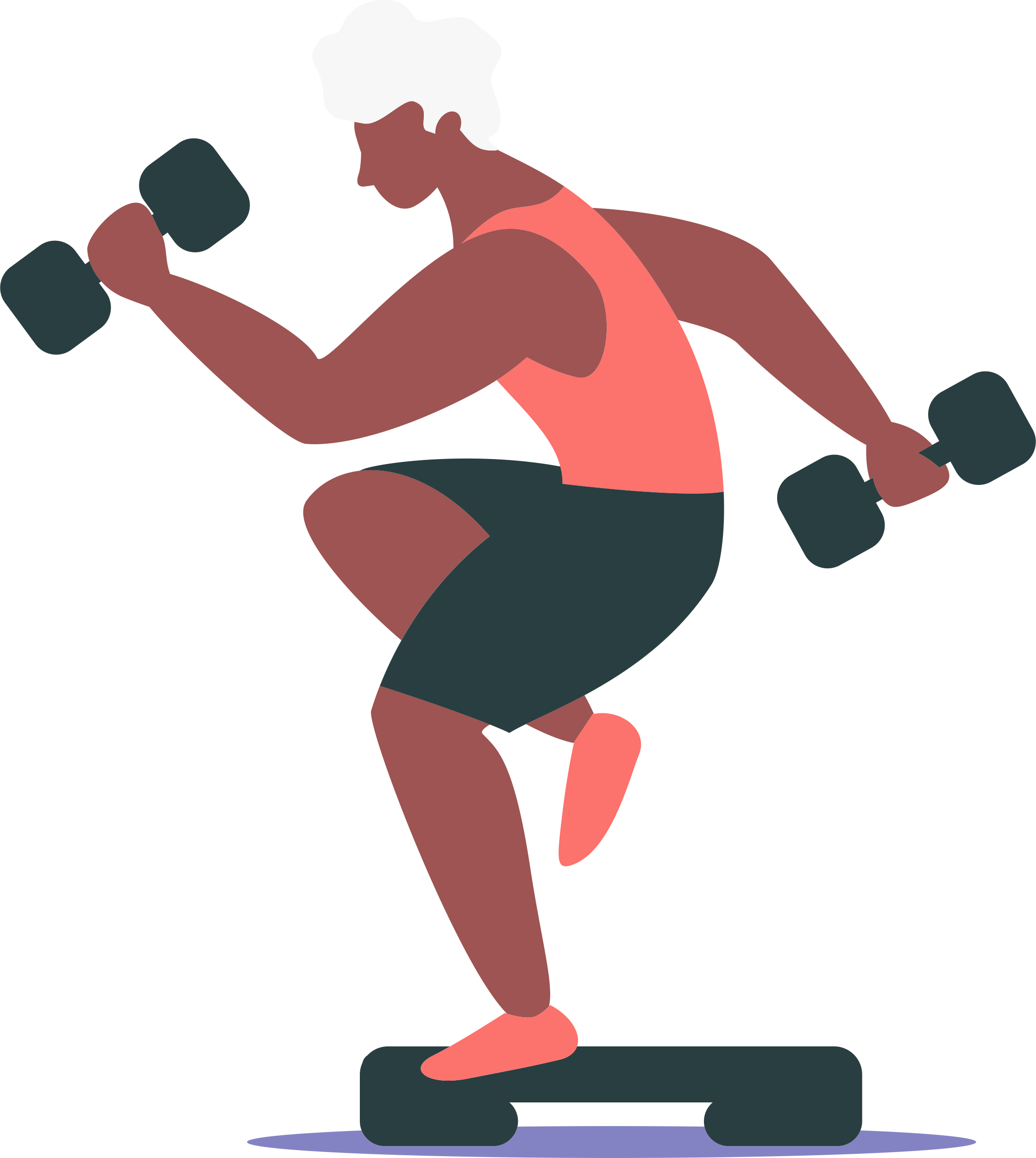 United for Ethics in Sport
We educate for fairness and environmental responsibility.
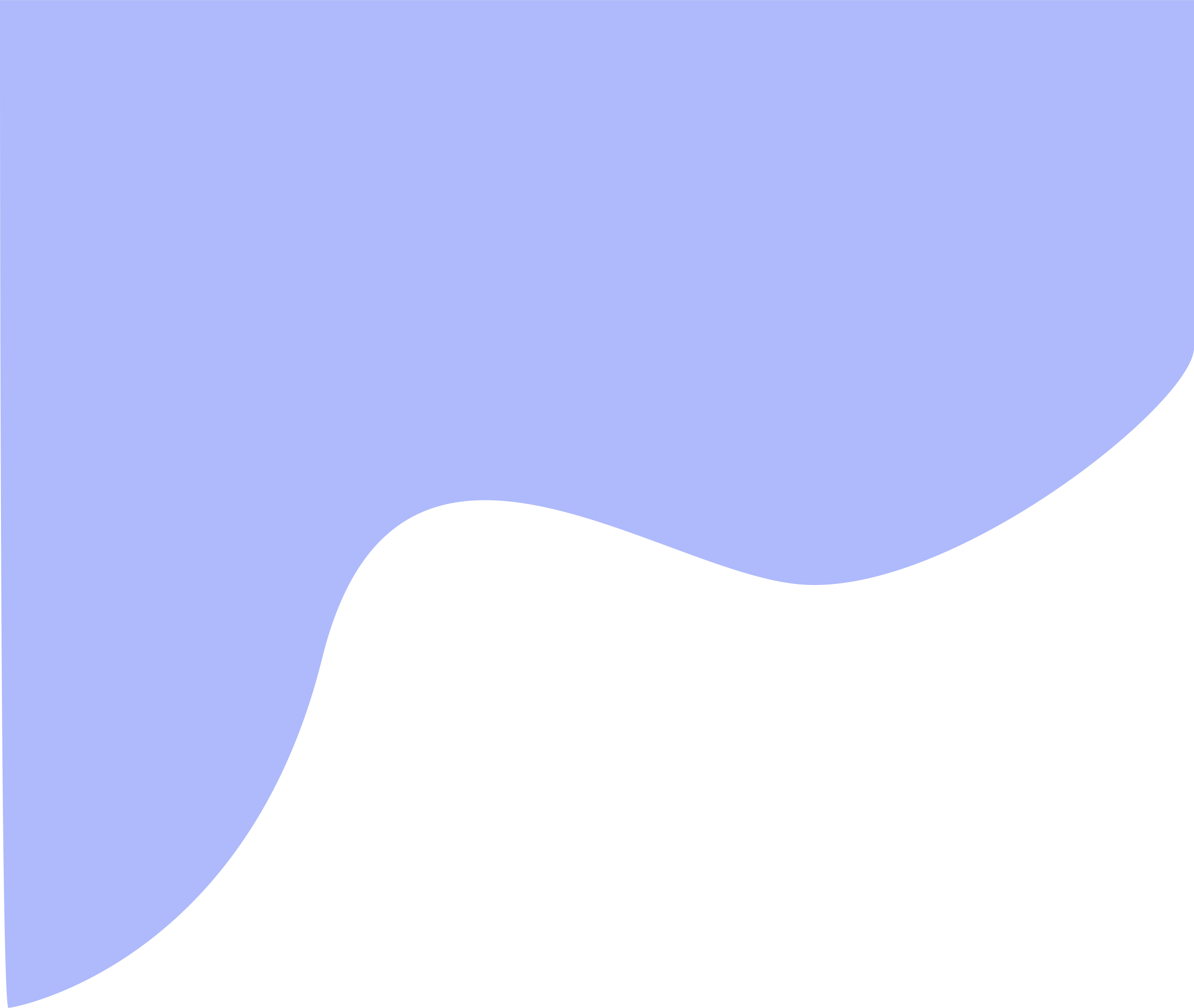 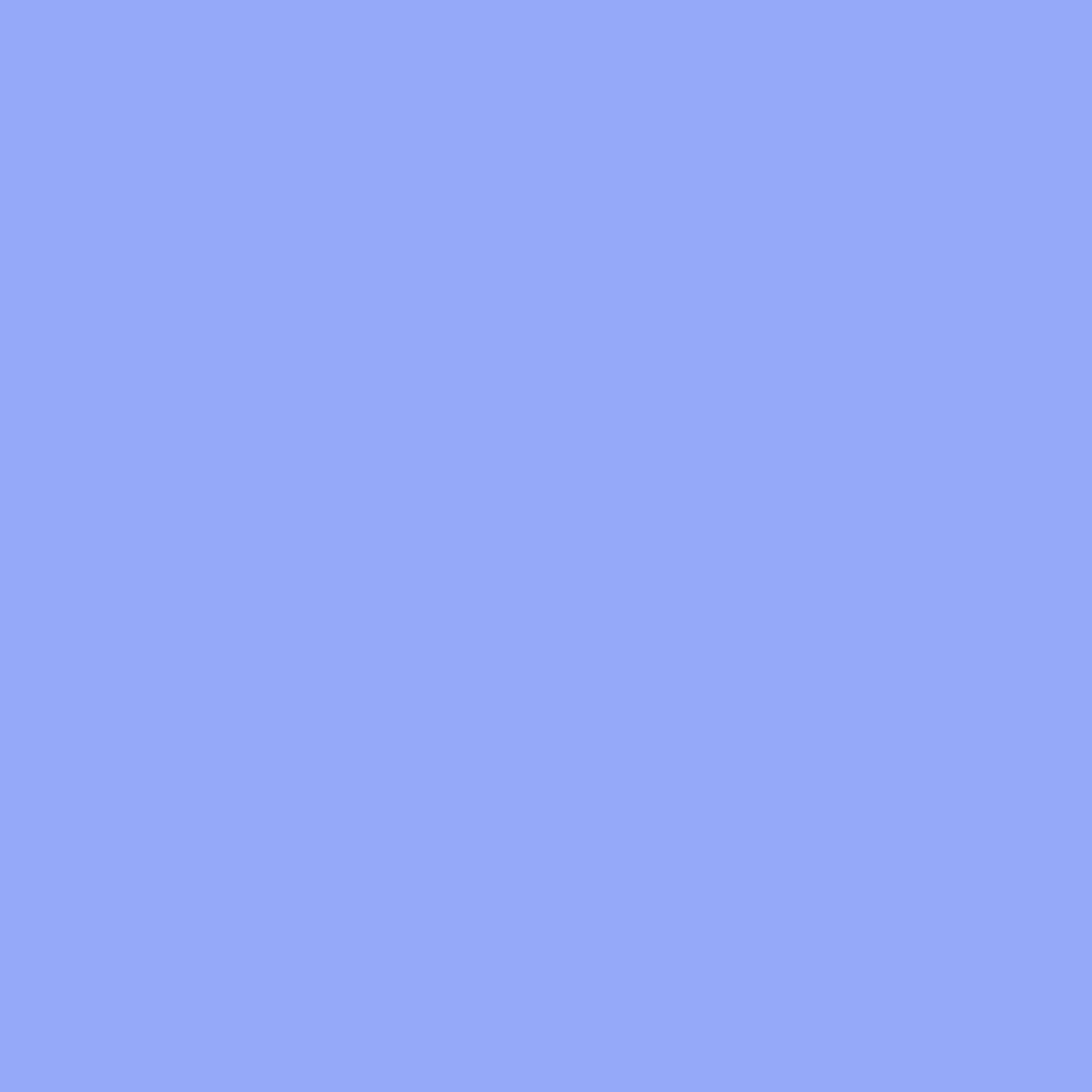 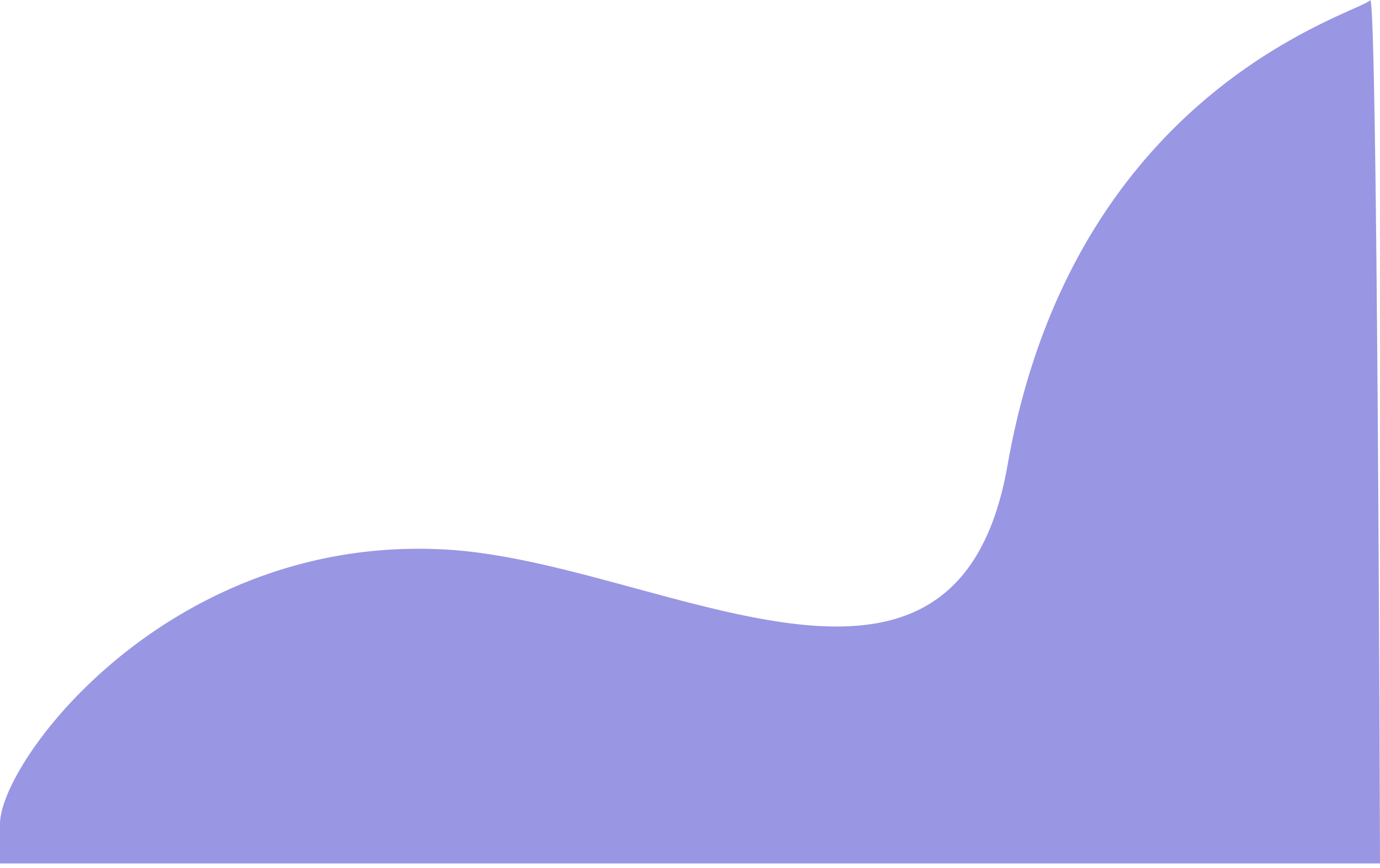 Our behaviour towards one another and in relation to nature 
is characterised by respect.
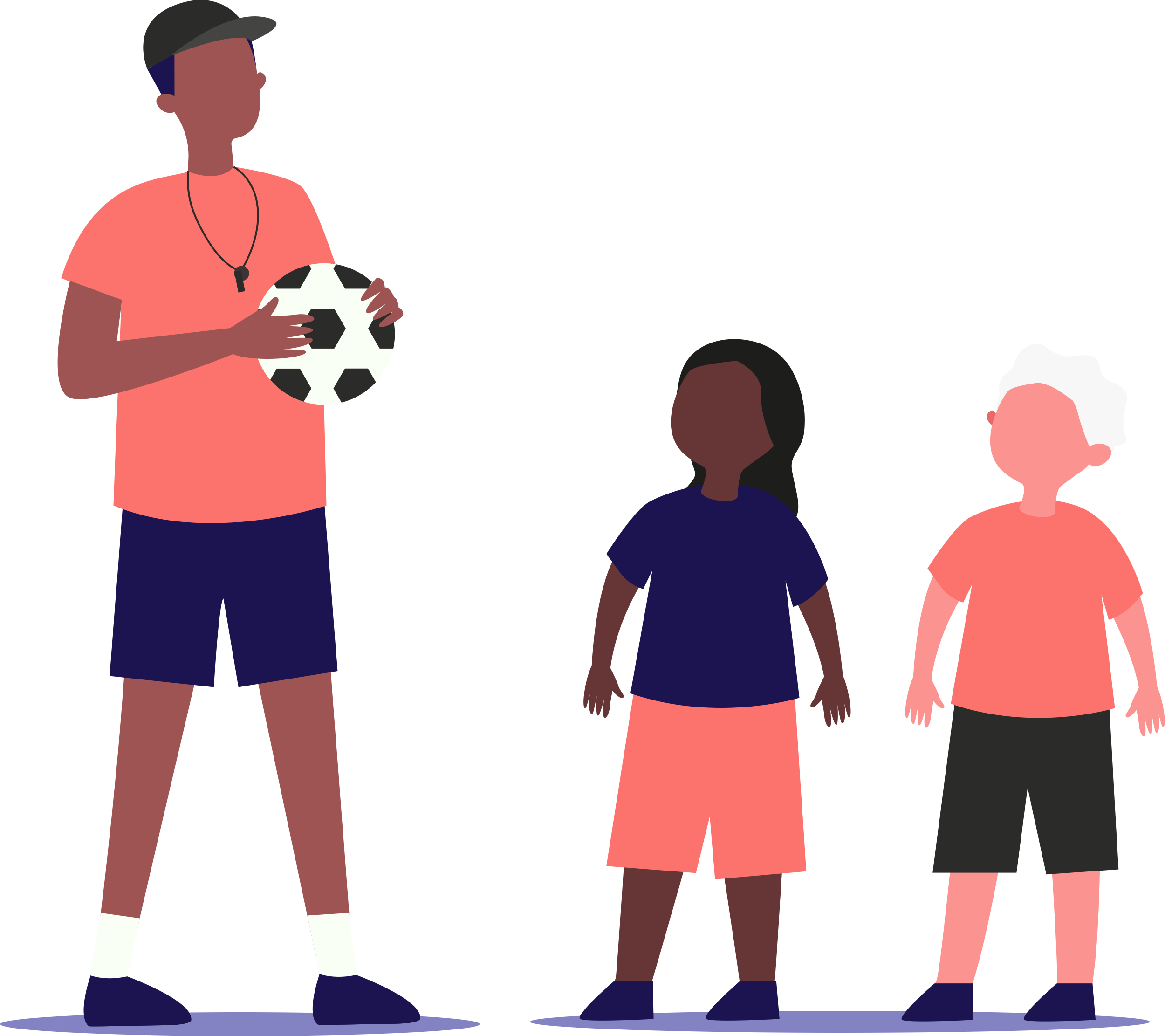 United for Ethics in Sport
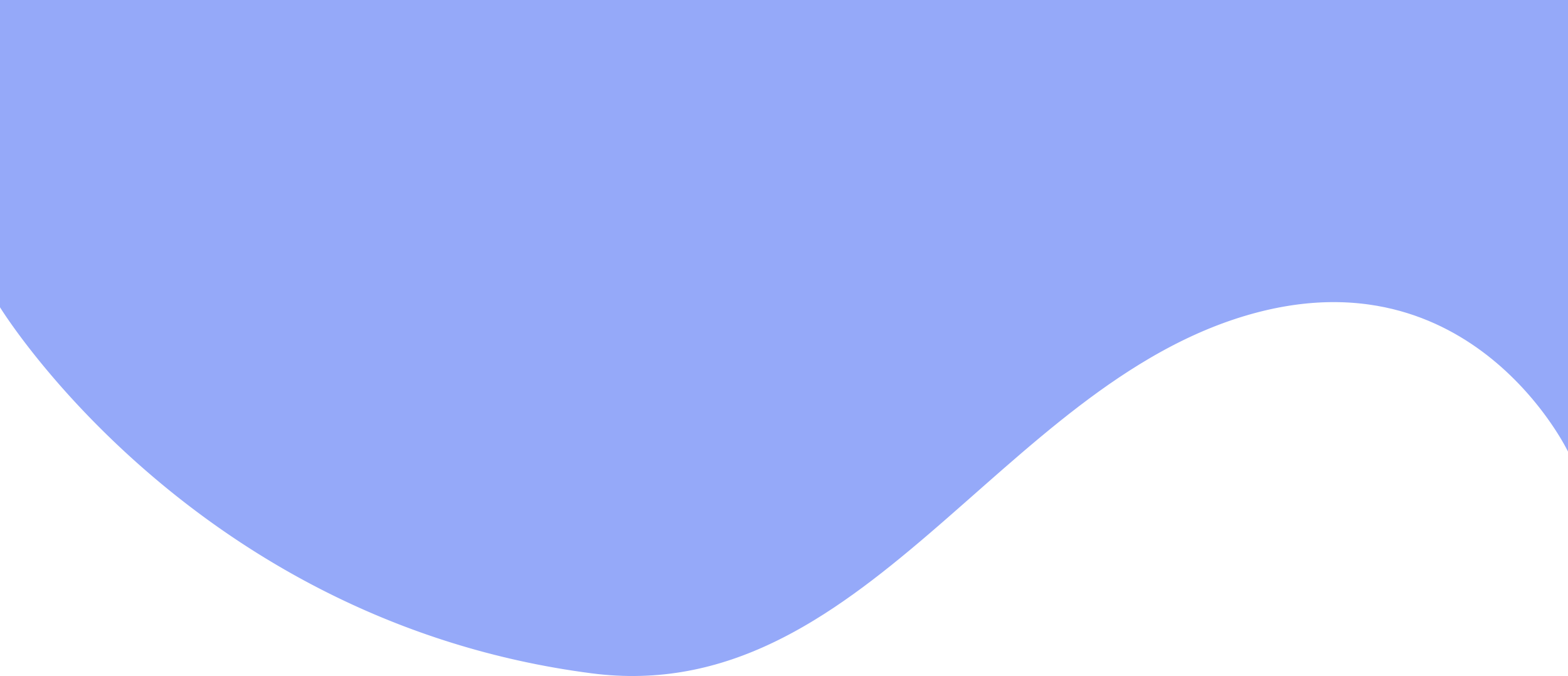 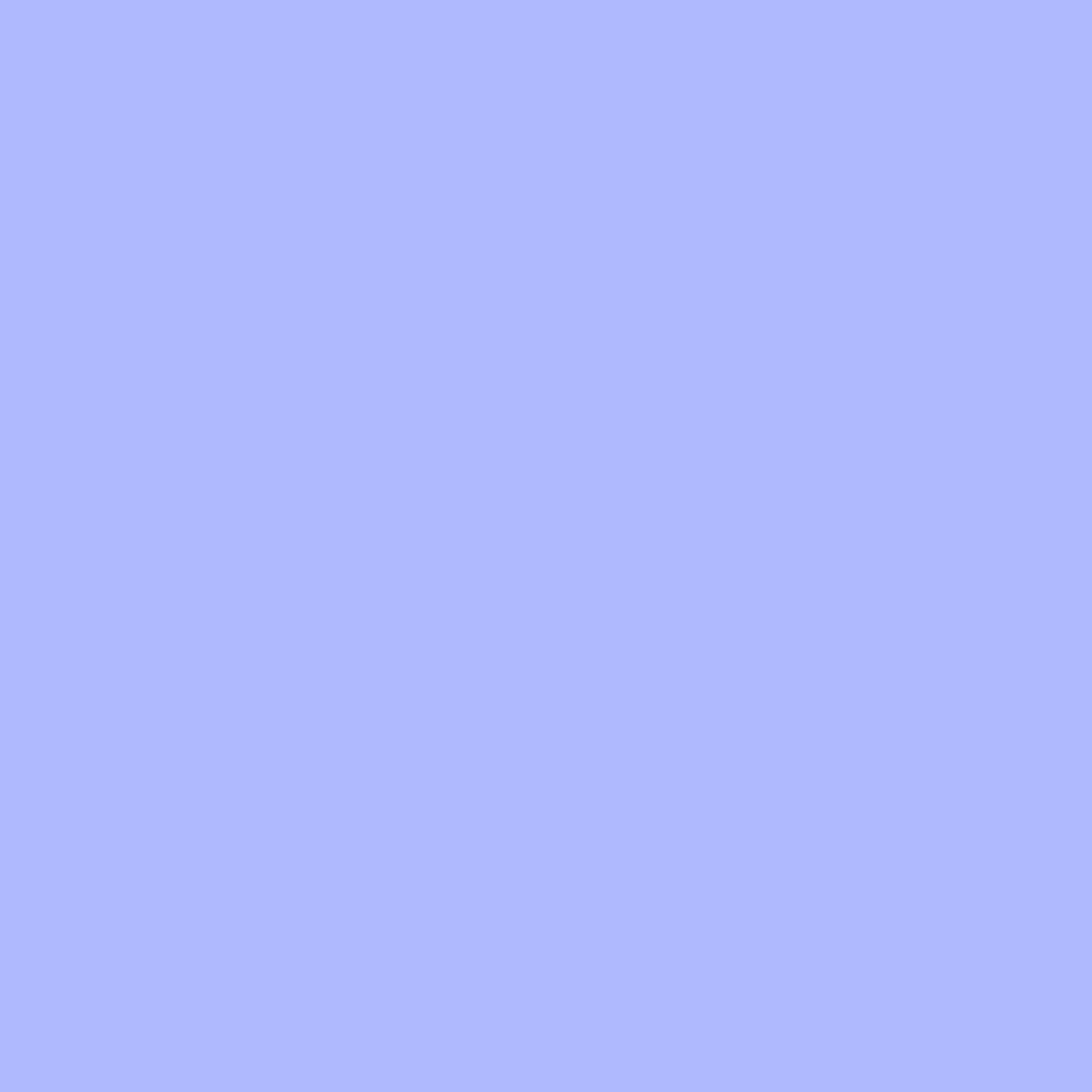 We condemn violence, exploitation and sexual assault.
We take a zero-tolerance approach and take incisive action 
against it, regardless of whether such aggression is 
physical or psychological.
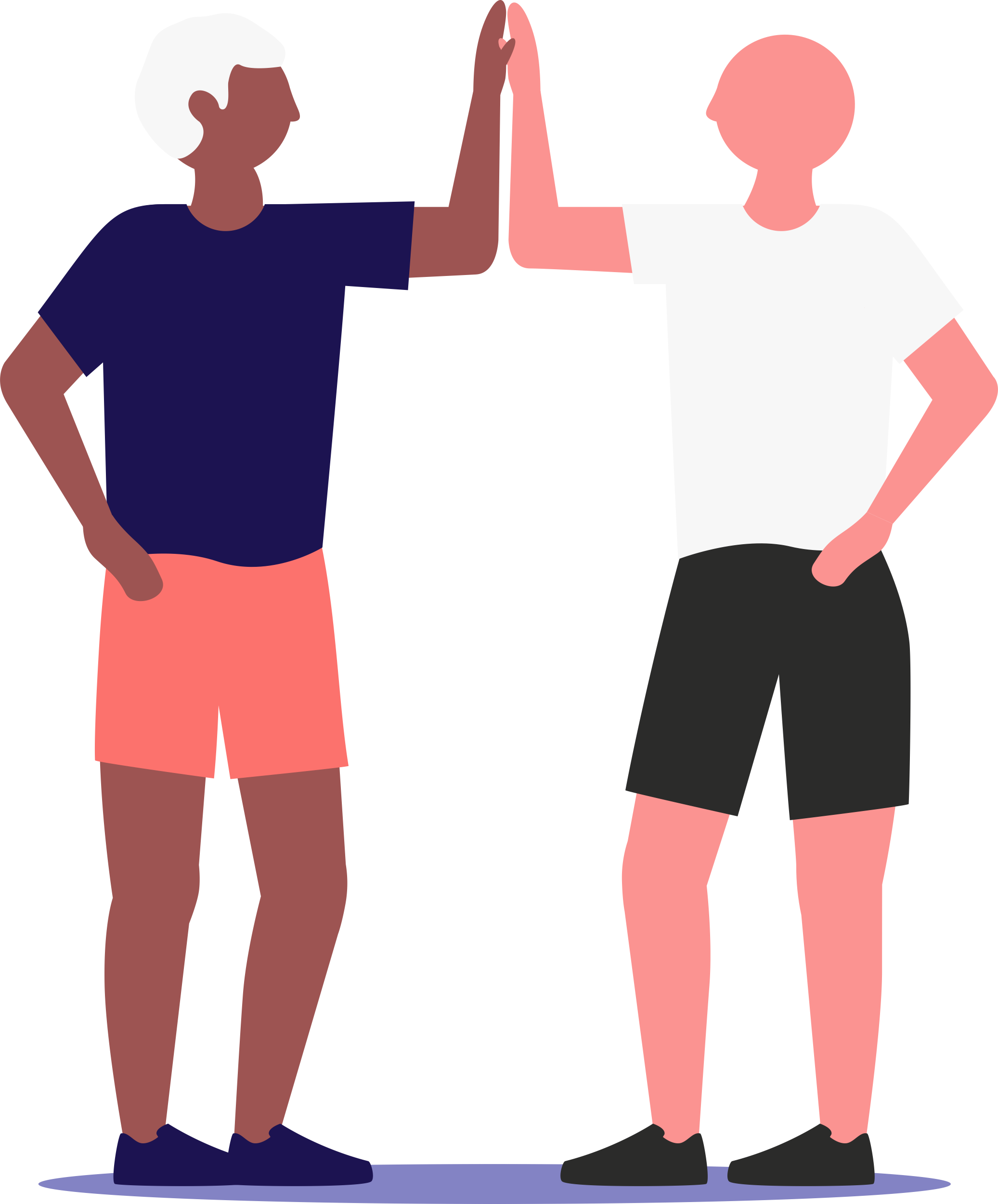 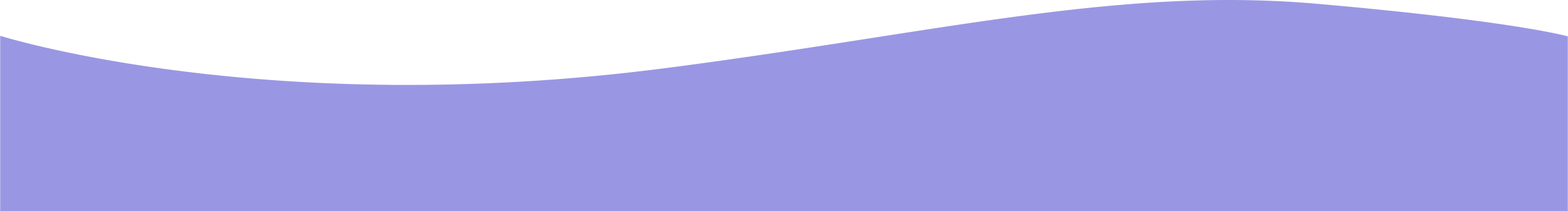 United for Ethics in Sport
We say no to doping and drugs.
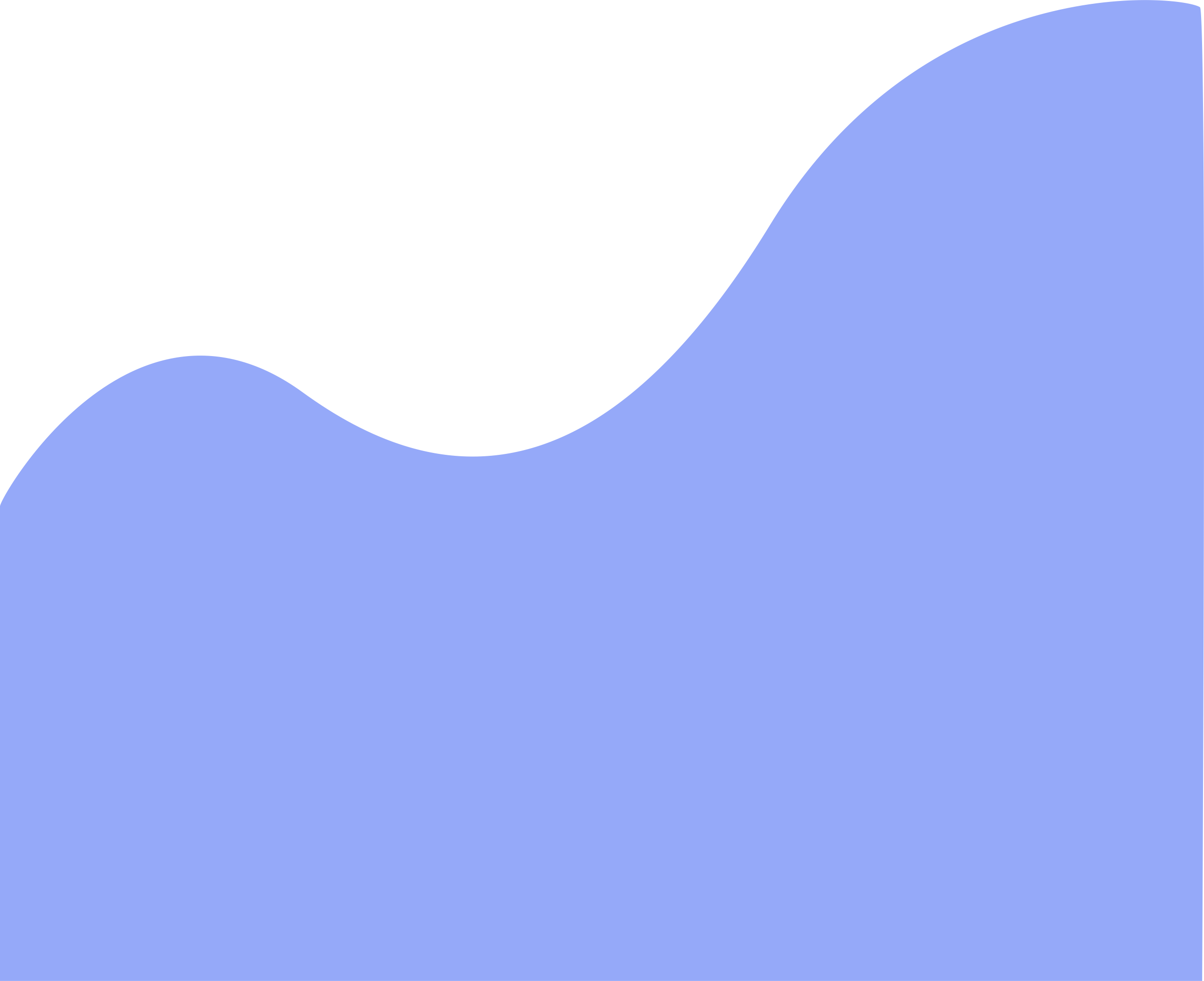 We educate and intervene immediately if prohibited 
substances are administered or distributed.
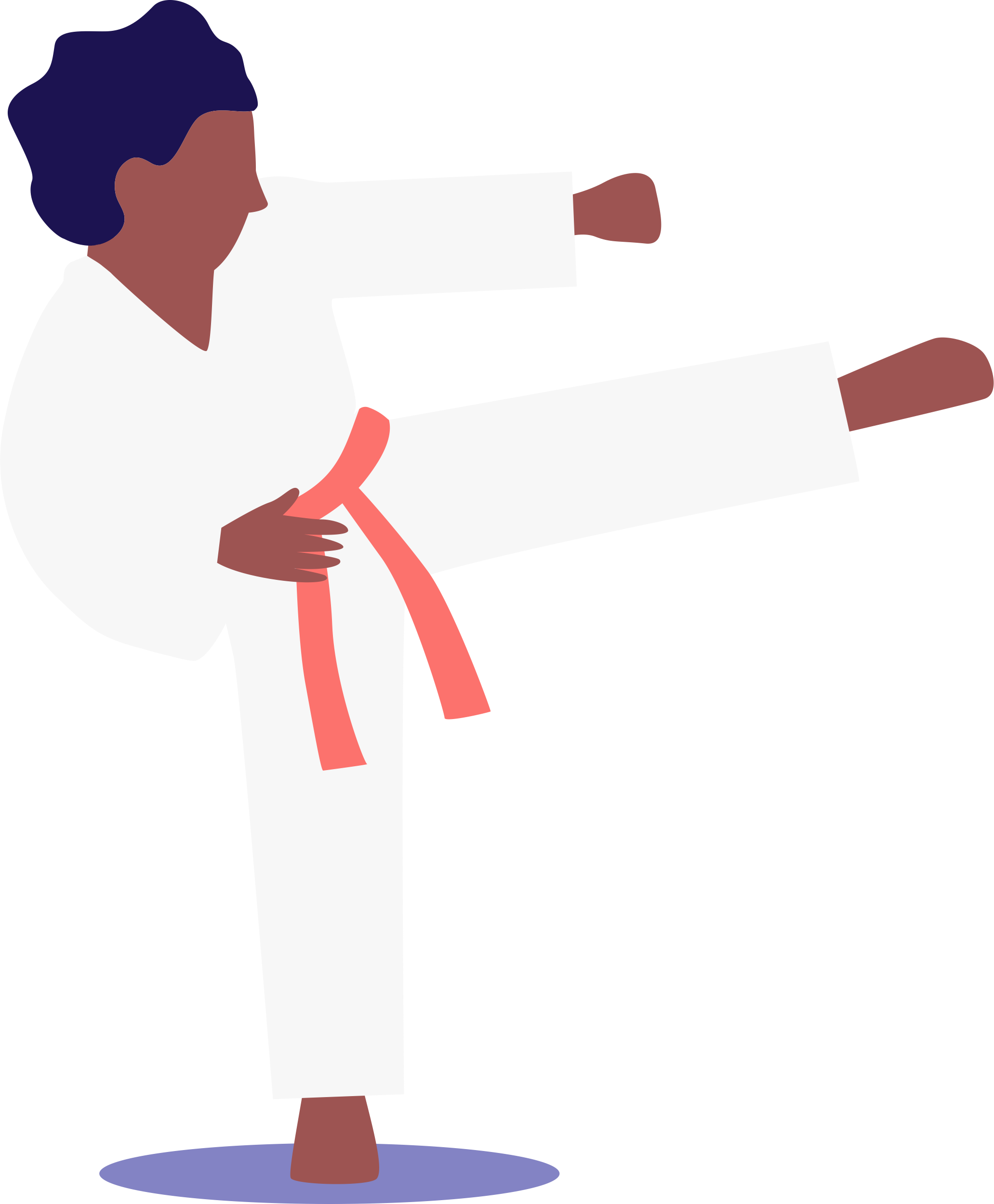 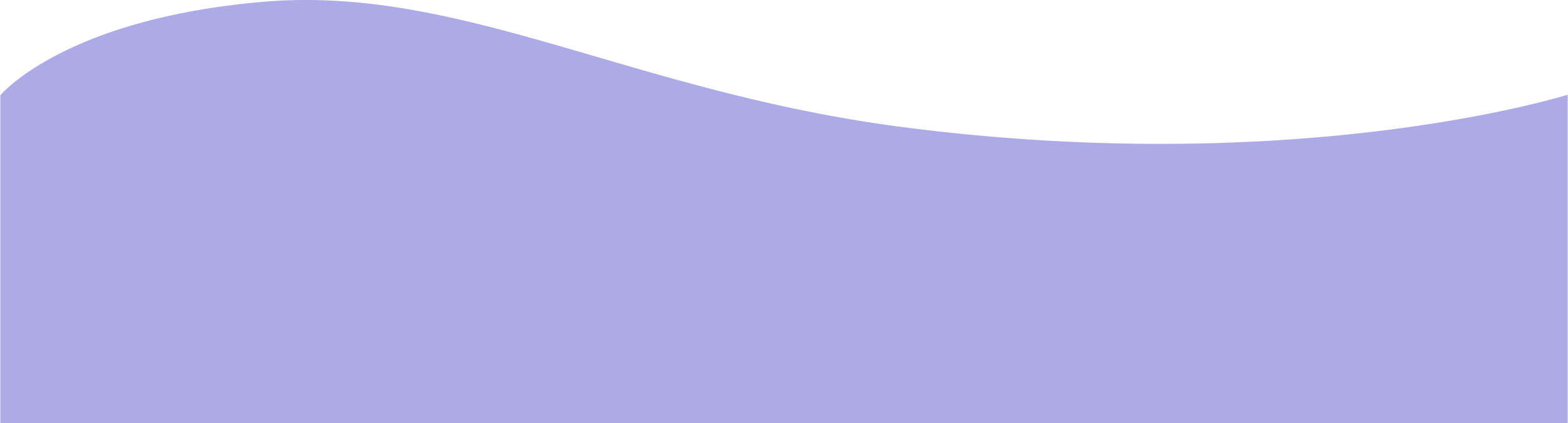 United for Ethics in Sport
We refrain from tobacco and alcohol during sports.
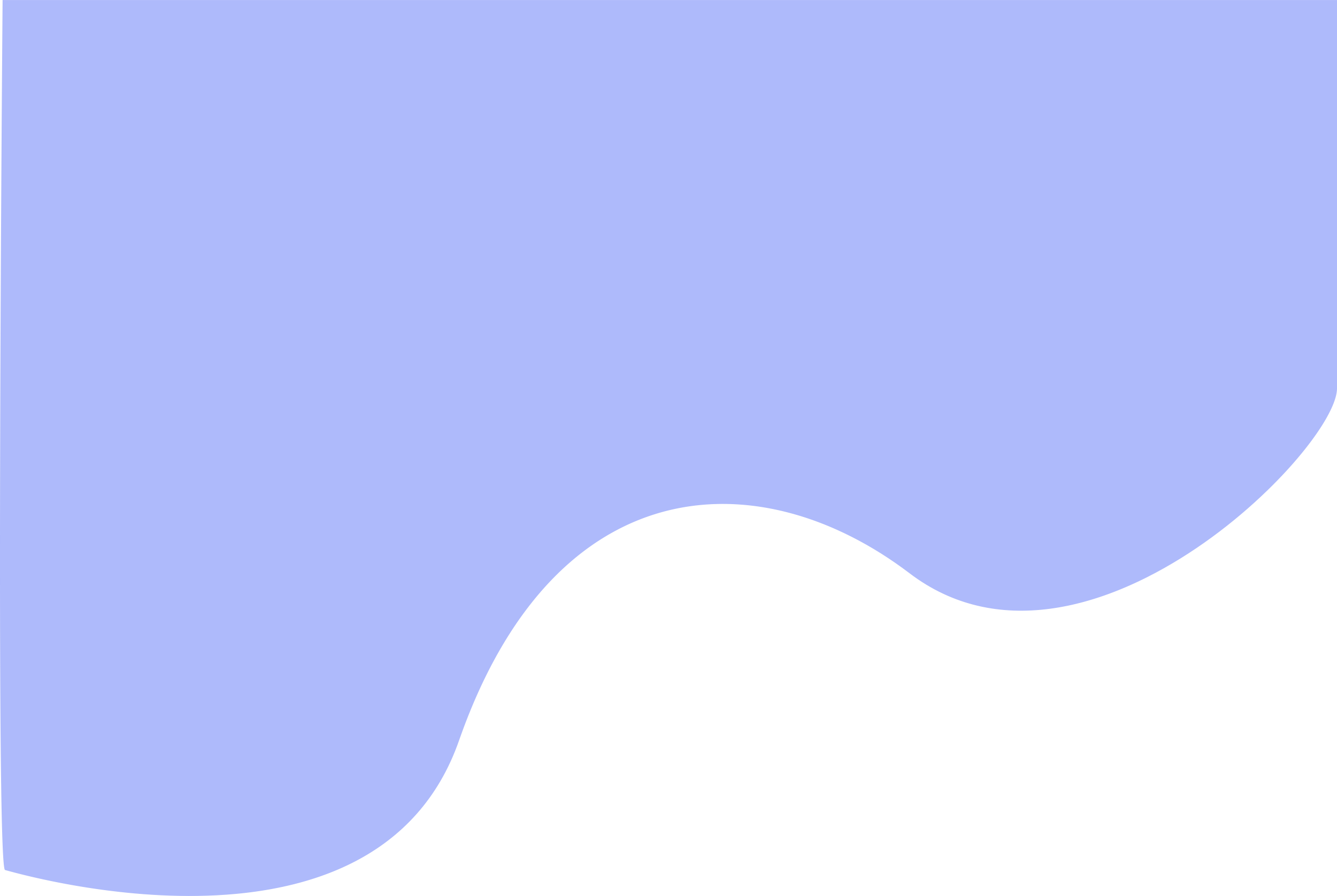 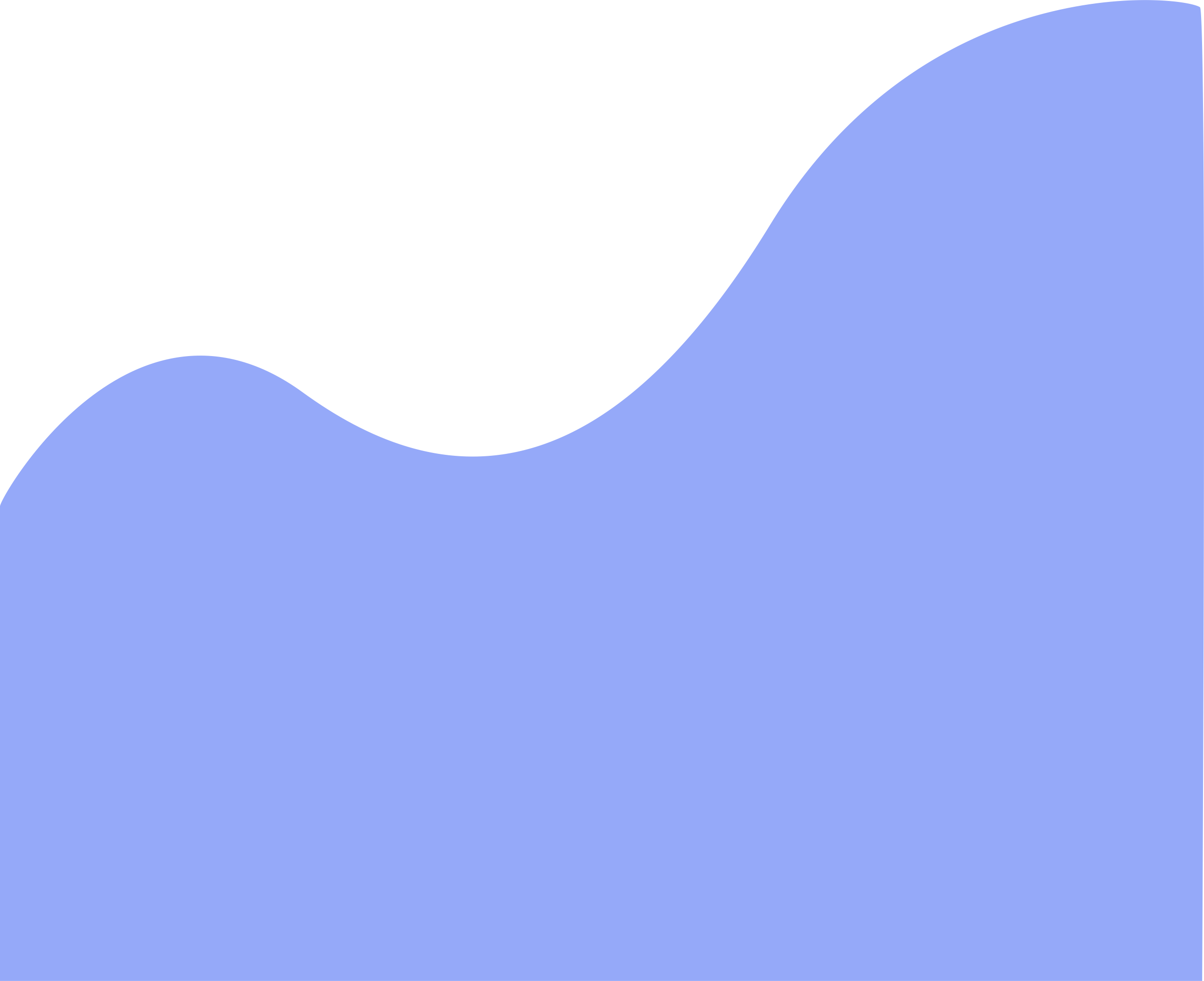 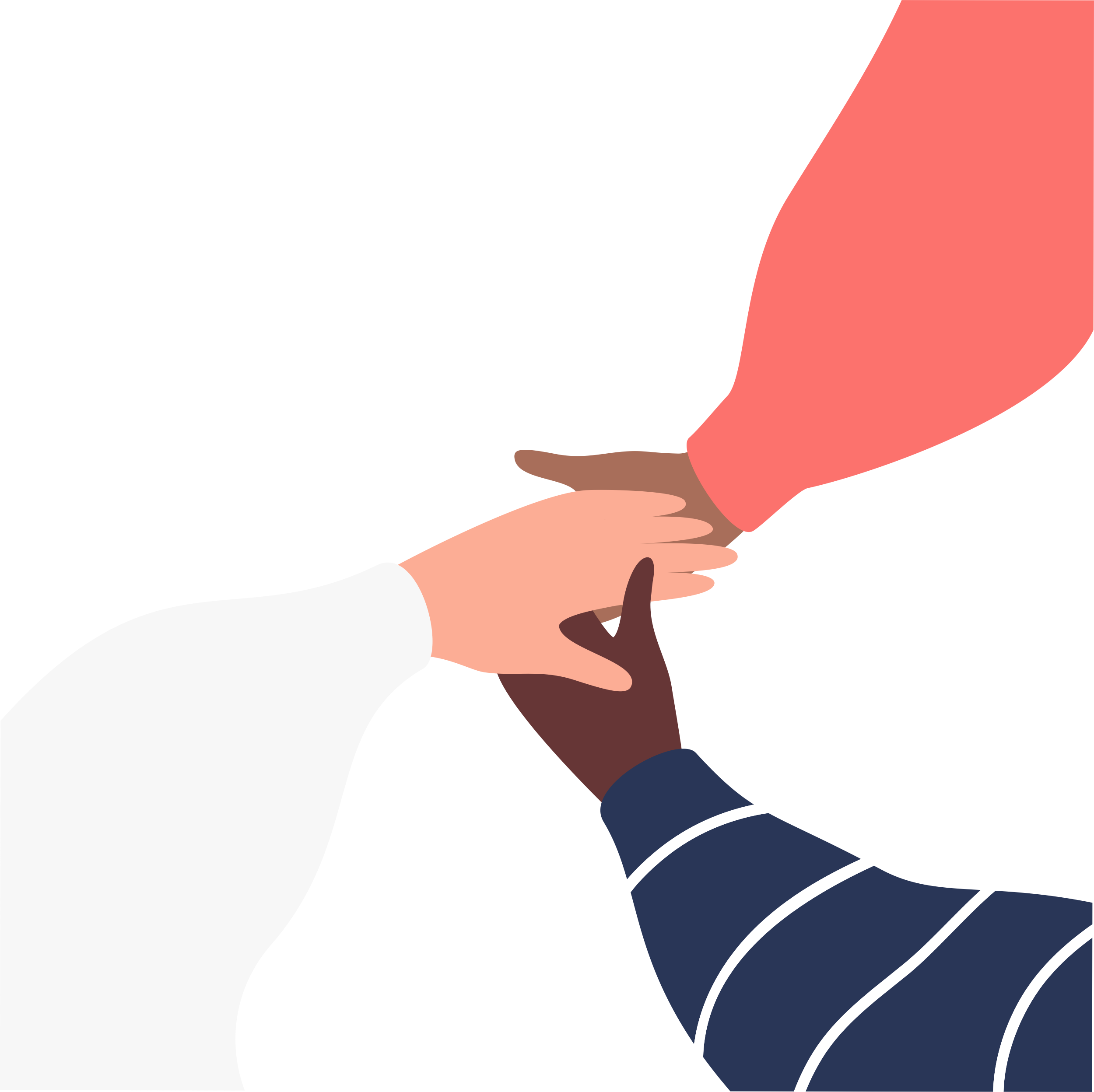 In addition, we show the risks and effects of consumption 
at an early stage.
United for Ethics in Sport
We oppose all forms of corruption.
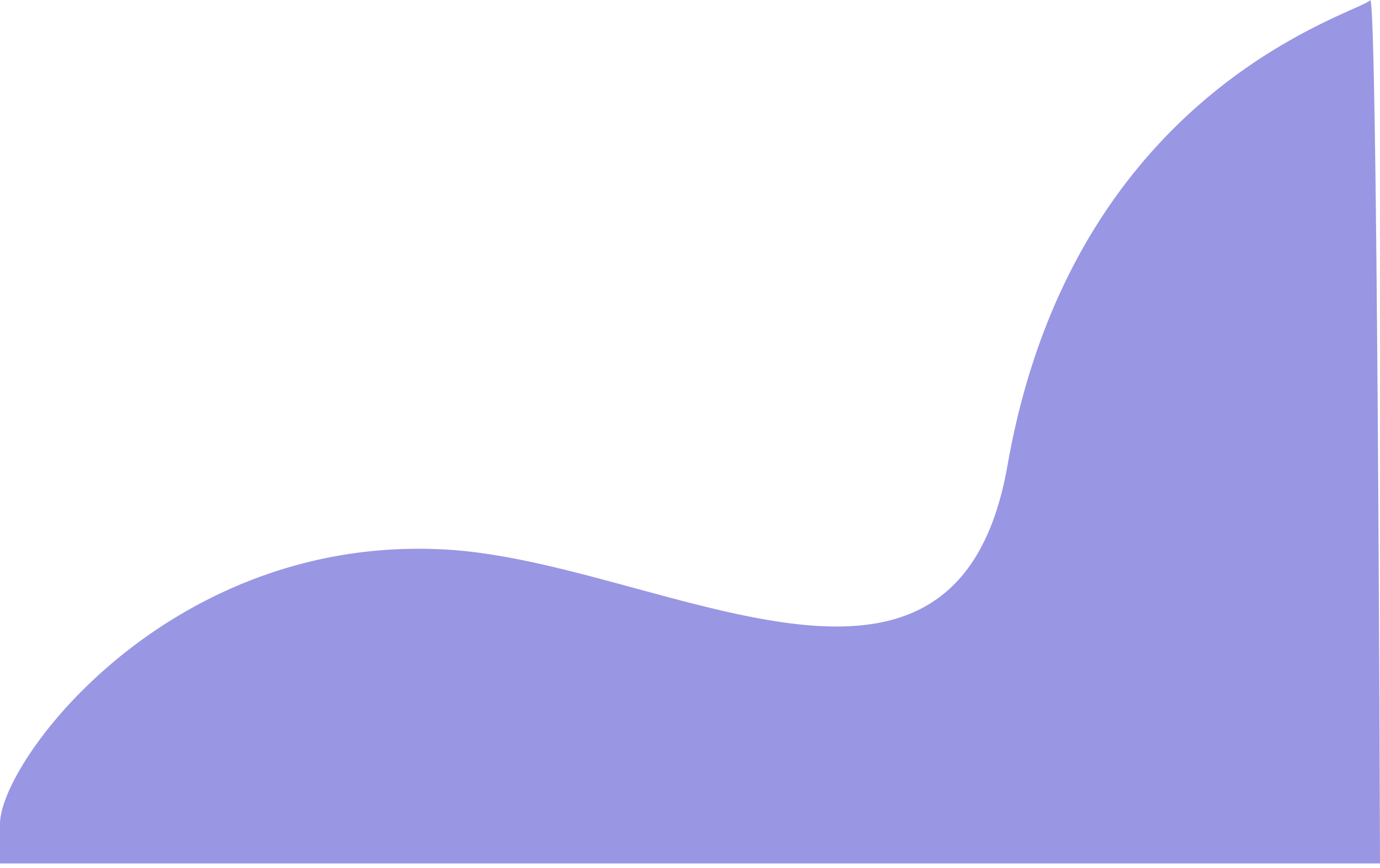 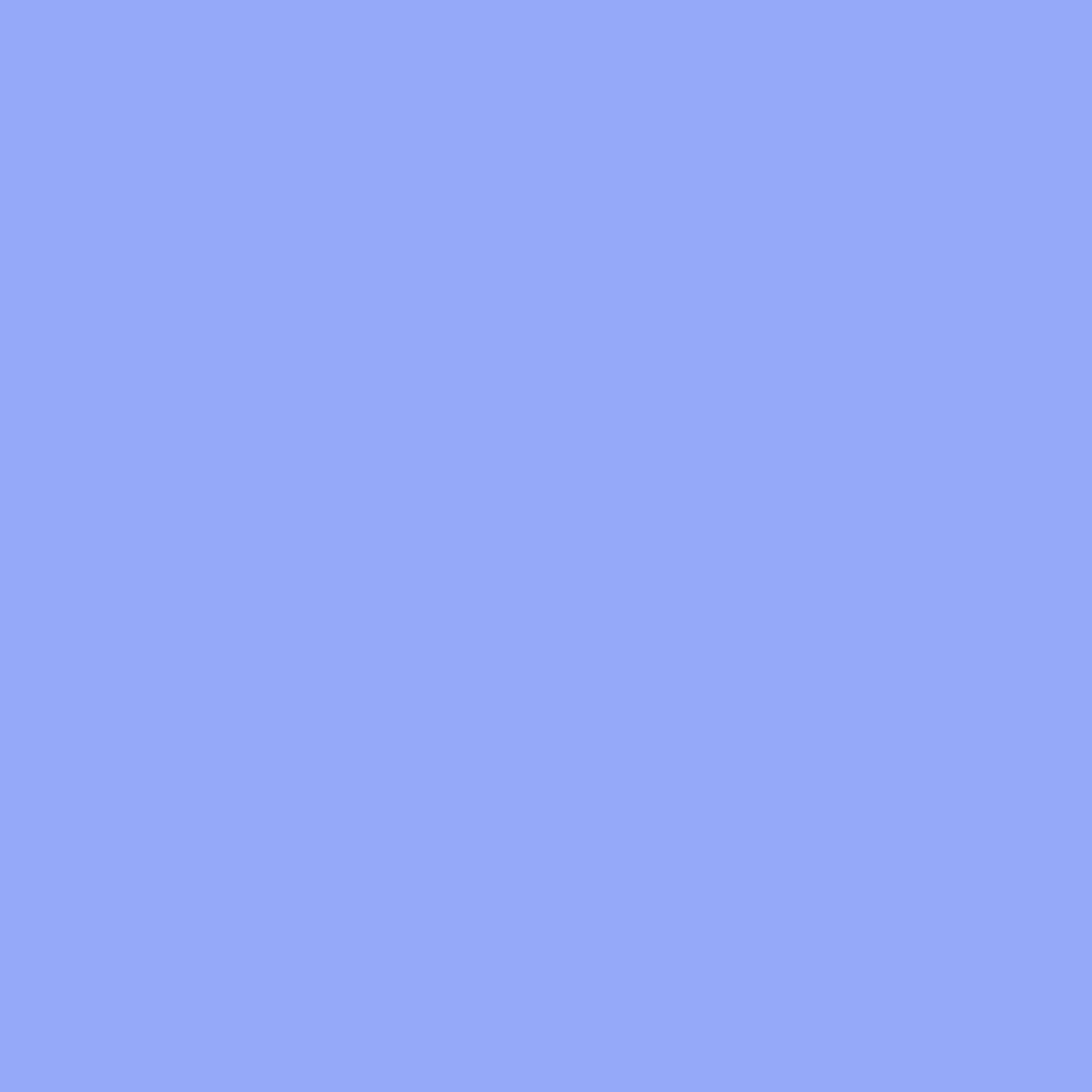 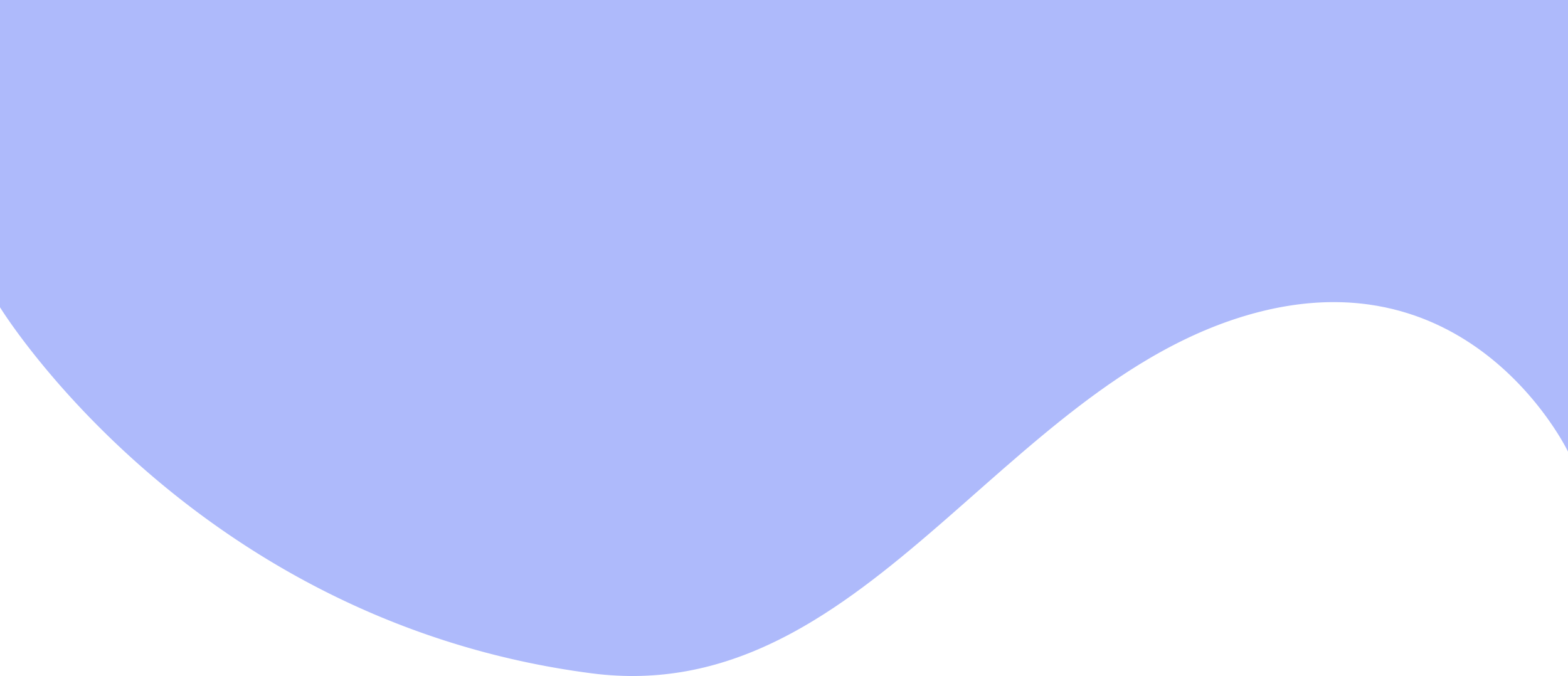 We exercise total transparency when dealing with conflicts of 
interest, gifts, finances and betting.
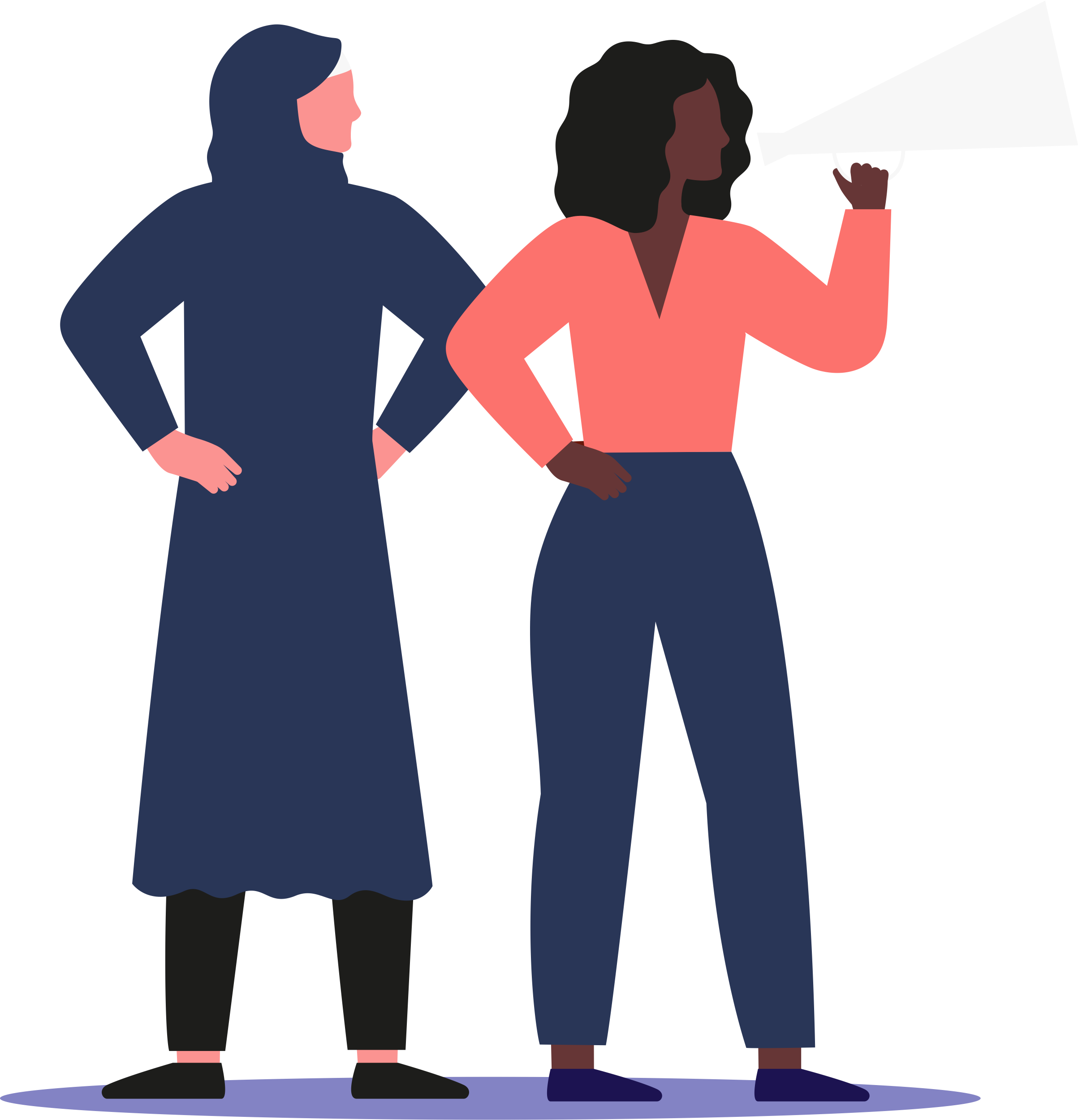 United for Ethics in Sport
What happens if ethical values are not considered in sports?
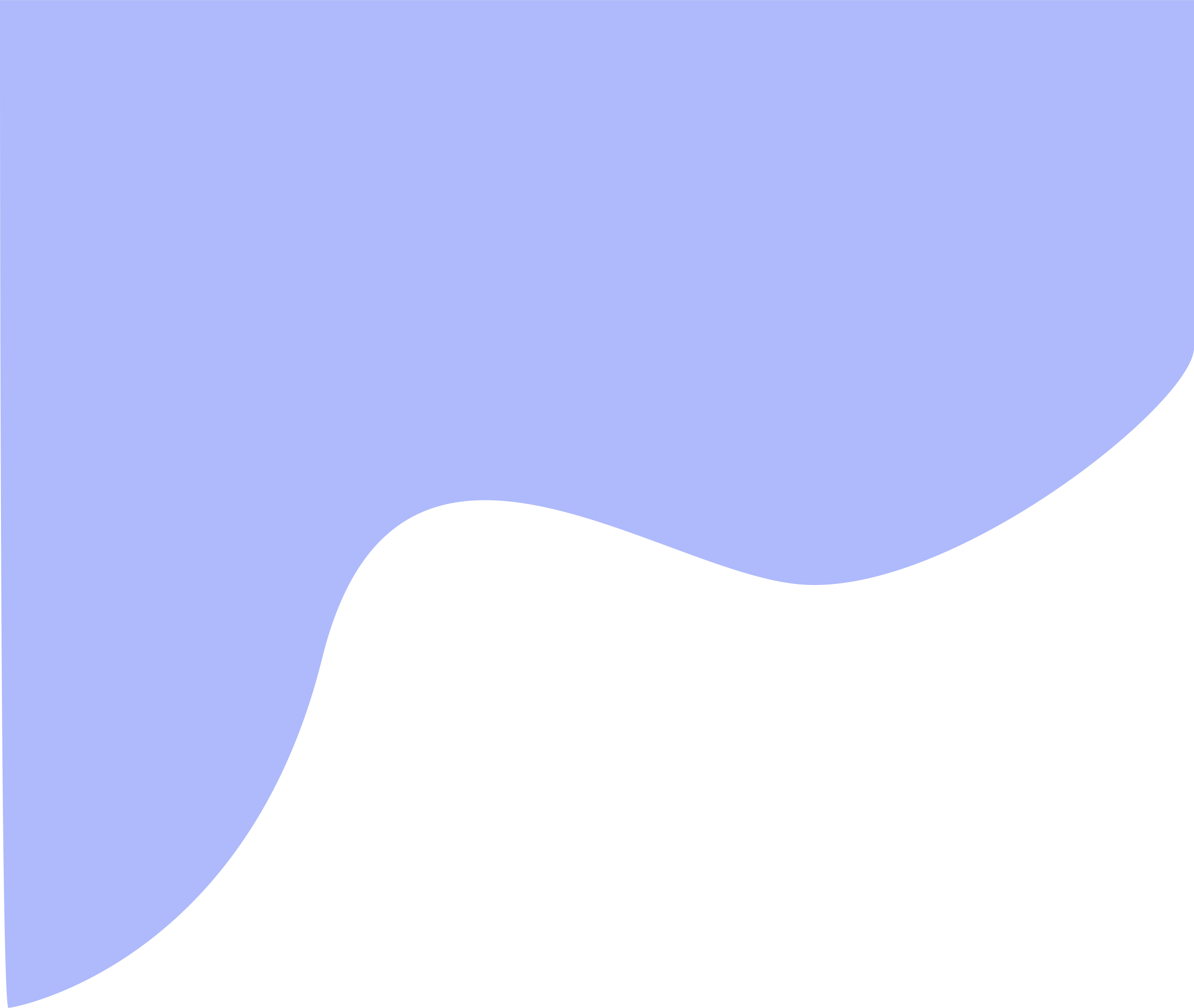 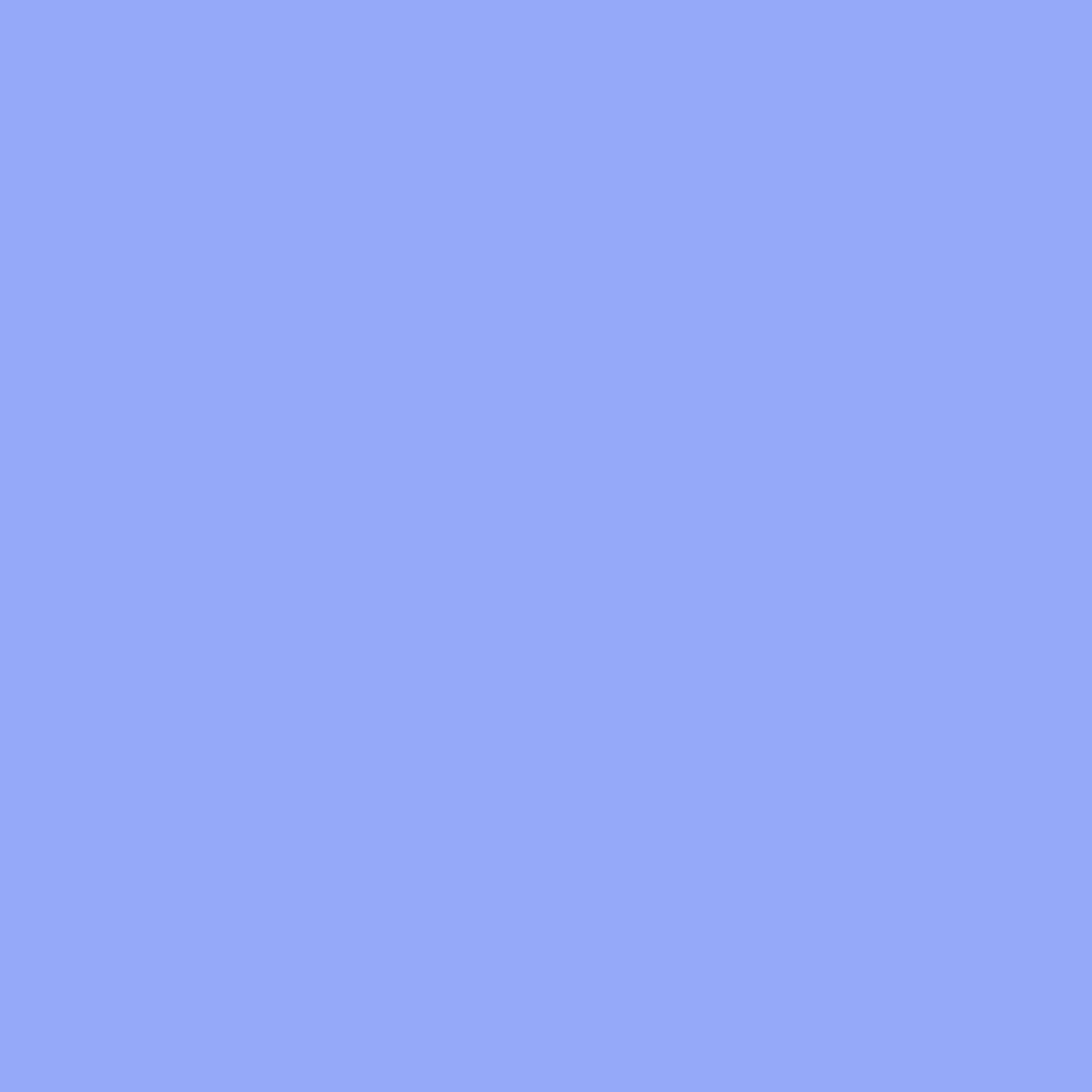 United for Ethics in Sport
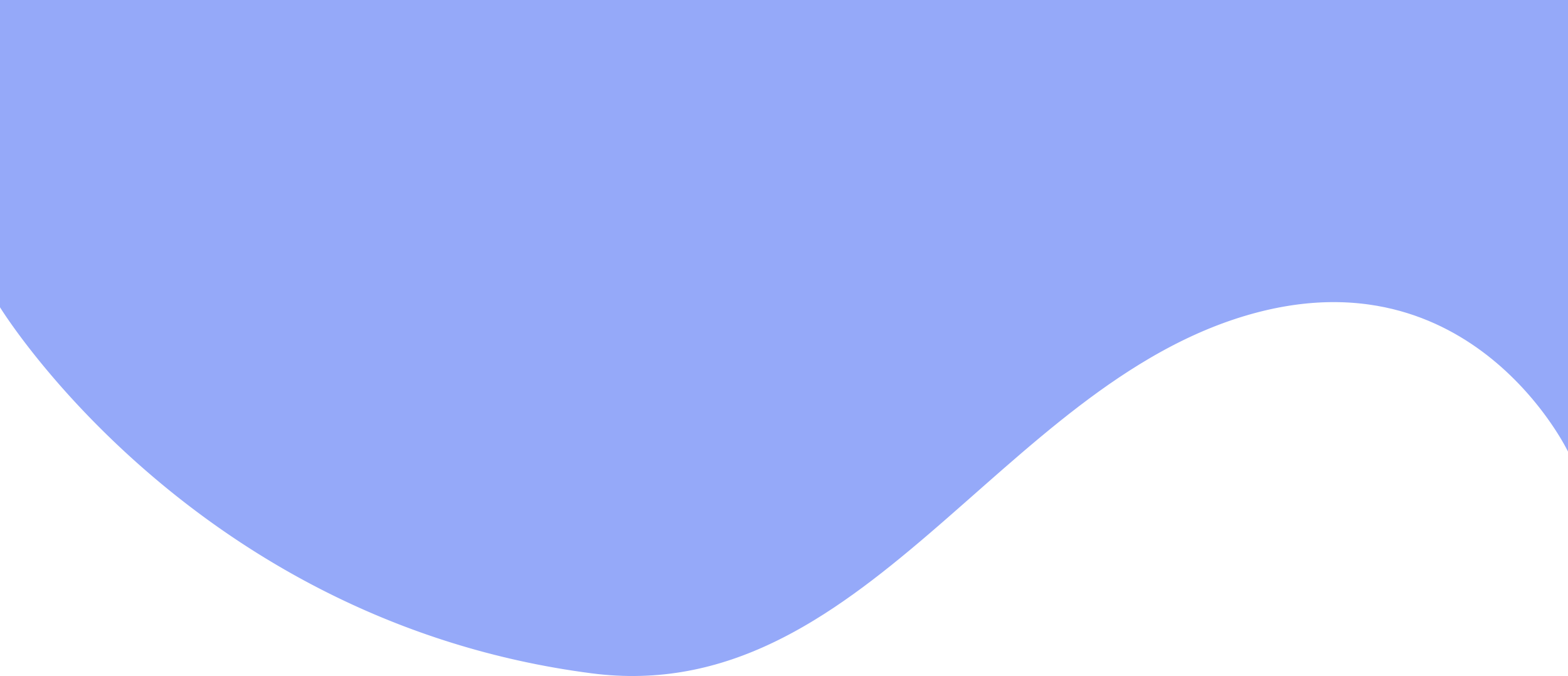 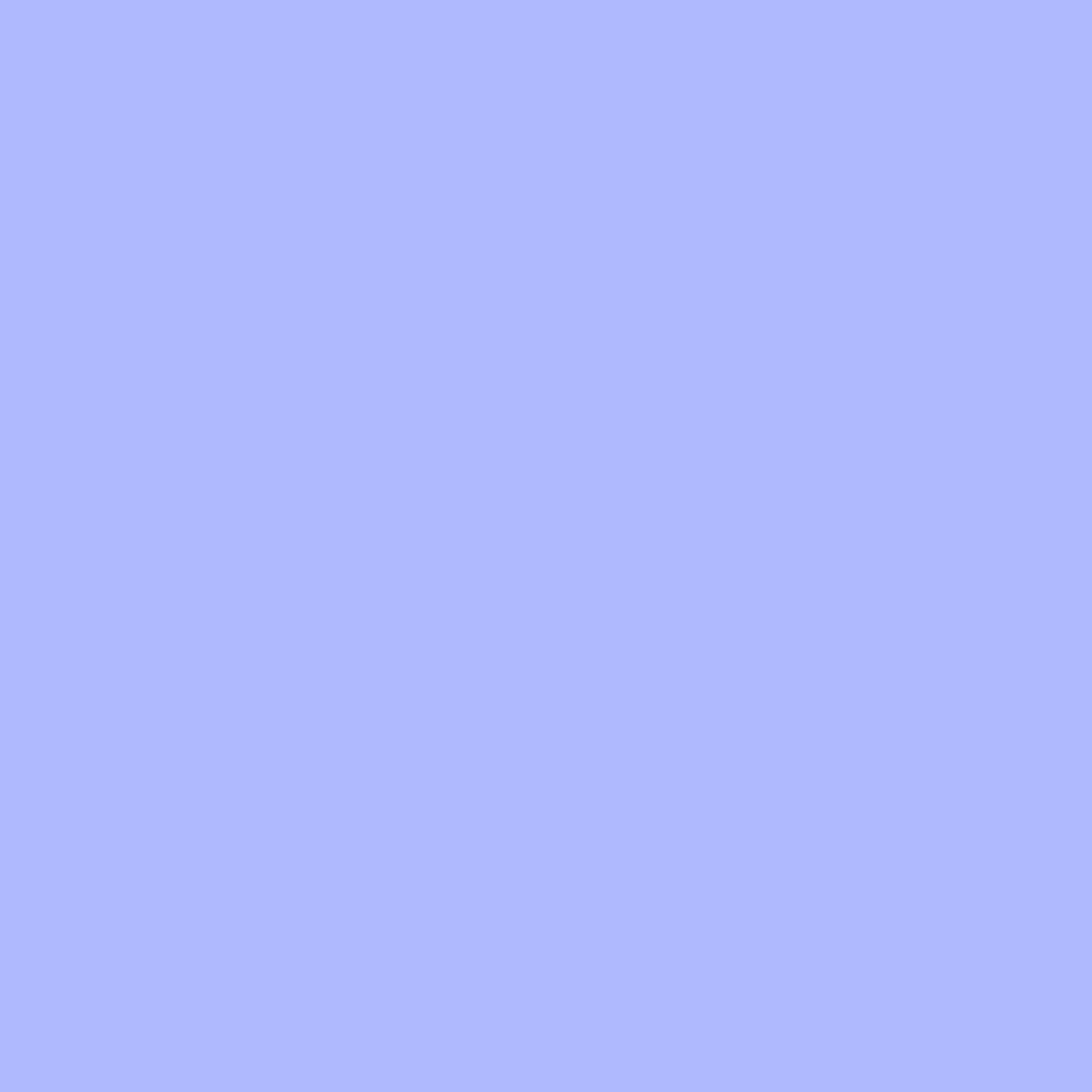 Therefore, it is important to follow the presented codes to achieve respect, tolerance and fairness in any kind of sports.
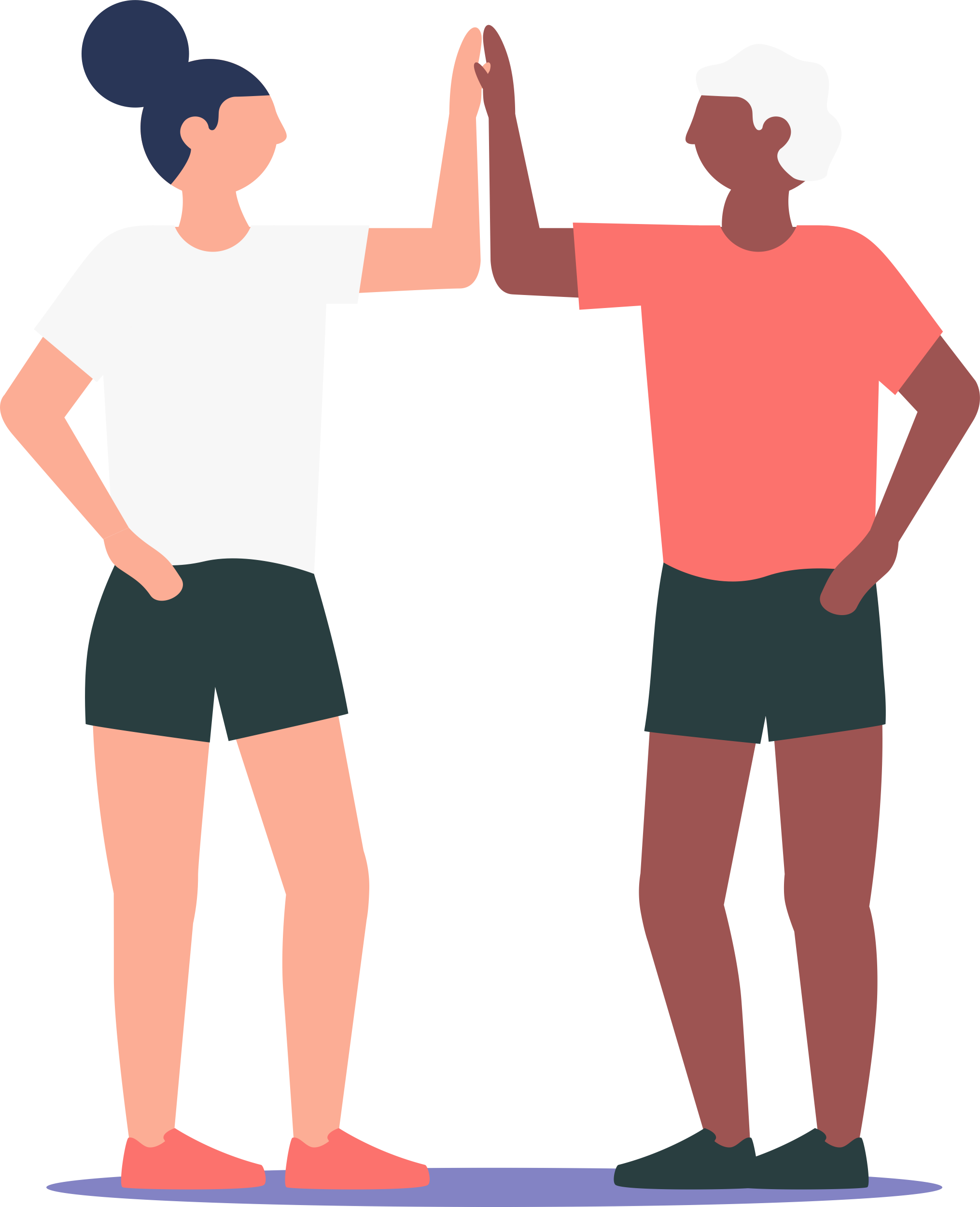 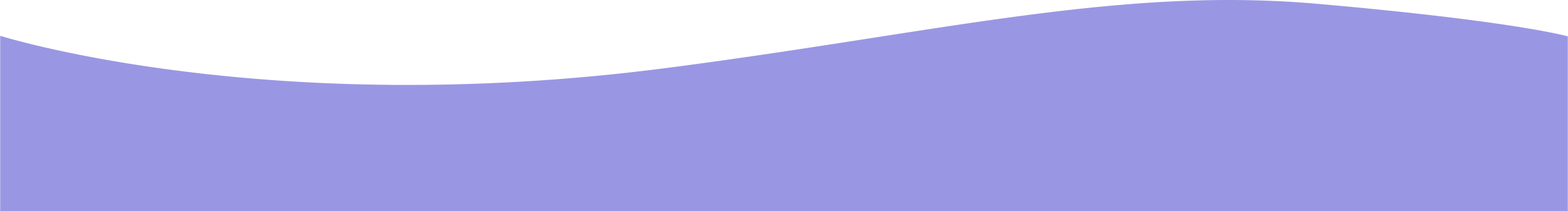 United for Ethics in Sport
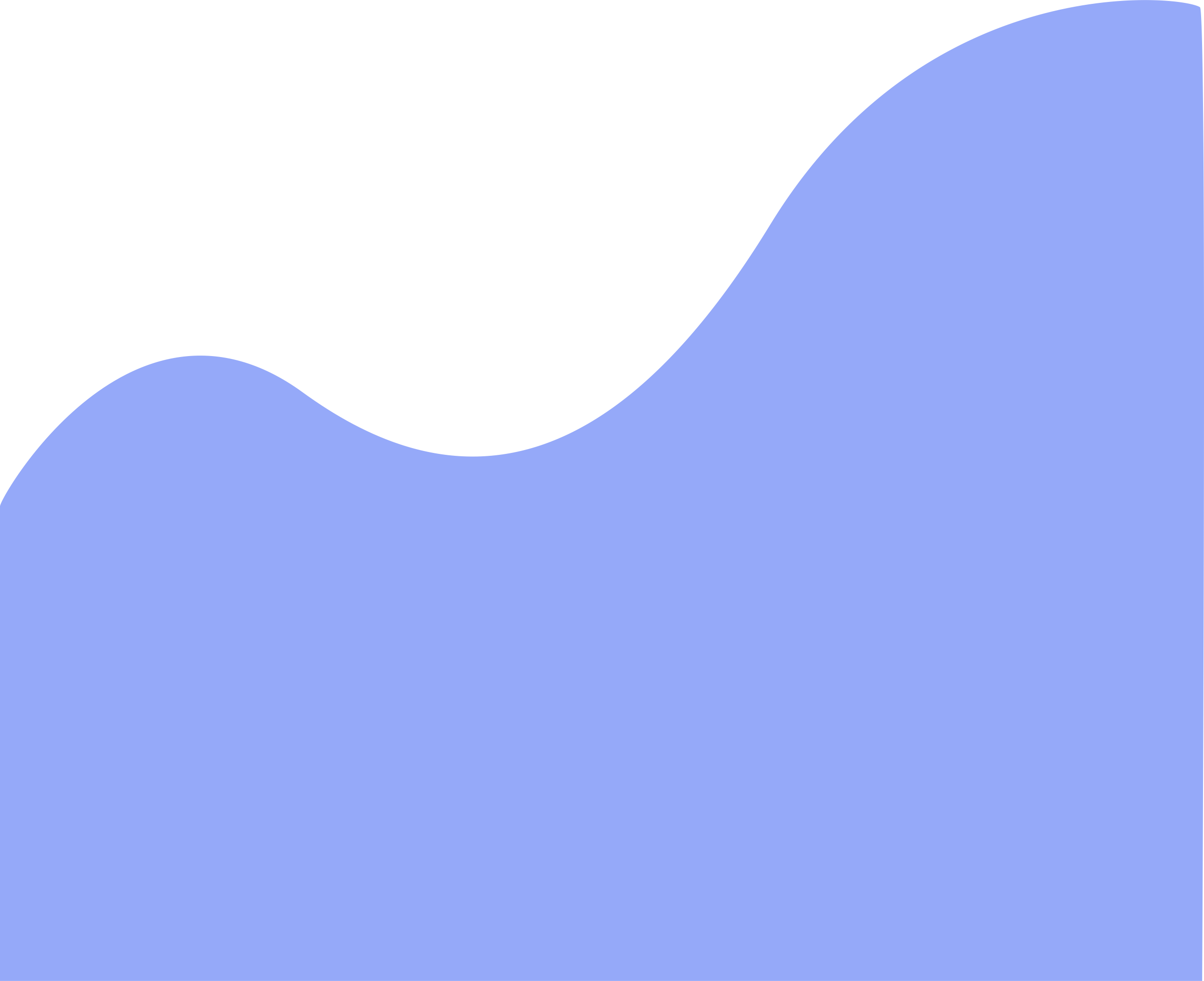 Join the UES community on Facebook and Instagram to get the latest news about ethics in sports!
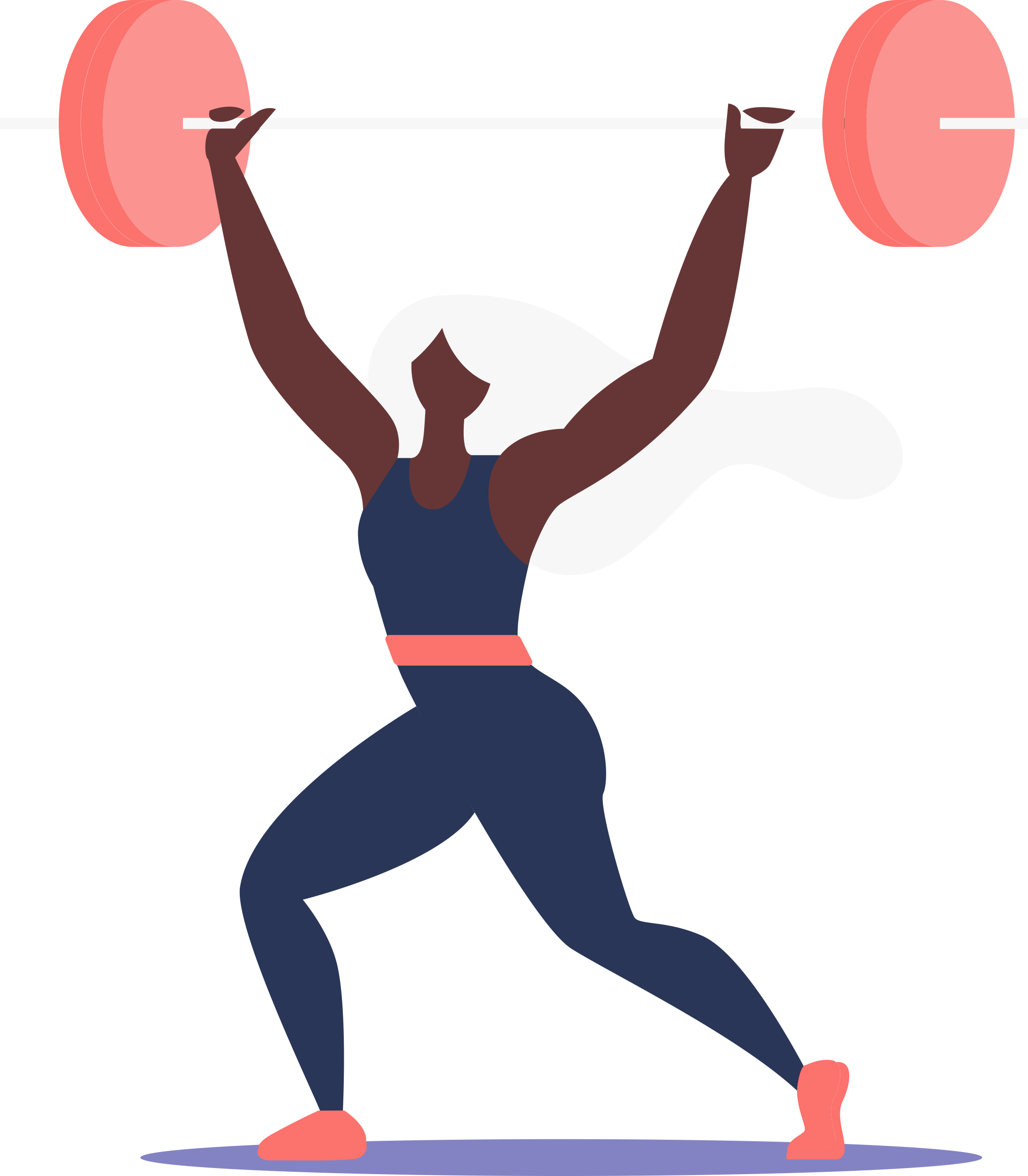 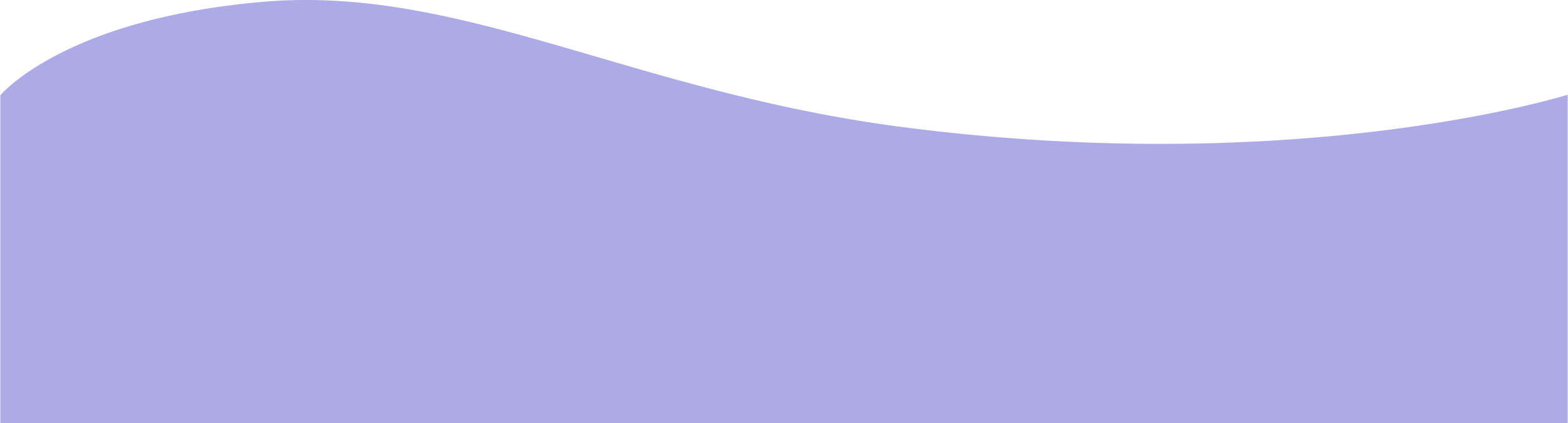 United for Ethics in Sport